The Scale Relevant to Life
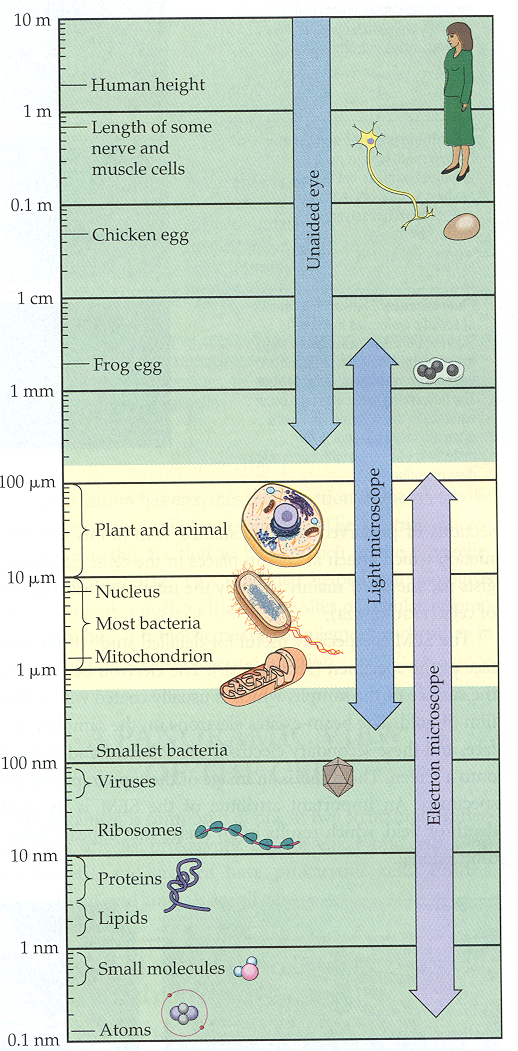 Most cells are between 1 and 100 μm. i.e. Three orders of magnitude difference in size.
Smallest bacterial cells are
   mycoplasmas = 0.1 - 1.0 µm
Bacteria = 1 - 10  µm
Plant and animal cells = 10 - 100  µm
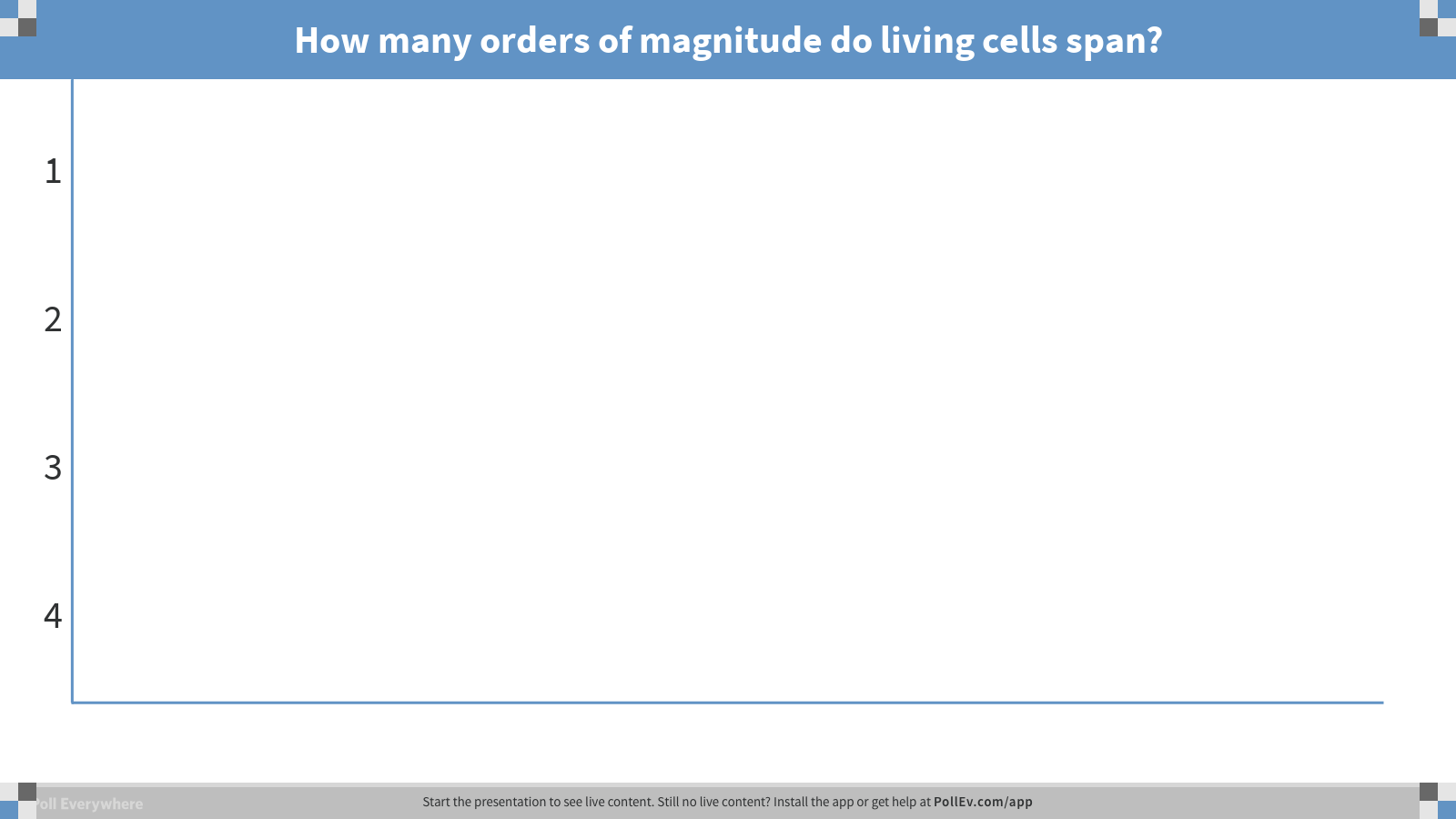 [Speaker Notes: Poll Title: How many orders of magnitude do living cells span?
https://www.polleverywhere.com/multiple_choice_polls/u5Qk1vUkGljktlV]
The speed with which a molecule diffuses in a fluid depends upon: size, shape, temperature, viscosity and chemistry
Be able to estimate
These values
In the x-y plane:
i solute, j solvent
What if it is 1-D?
What if it is 2-D?
What if it is 3-D?
How does the equation change?
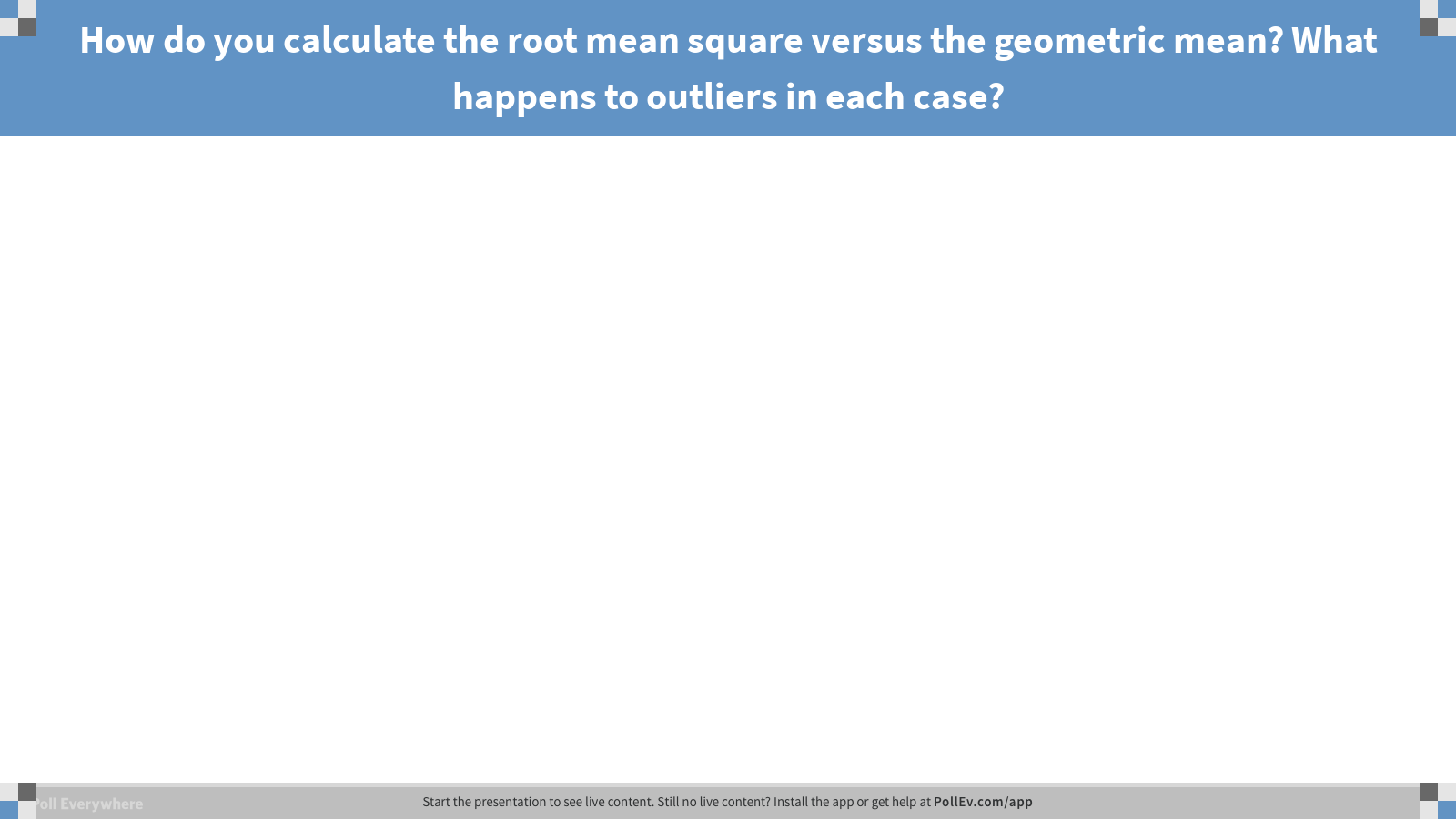 [Speaker Notes: Poll Title: How do you calculate the root mean square versus the geometric mean? What happens to outliers in each case?
https://www.polleverywhere.com/free_text_polls/QmBaLYcDLAYymng]
Diffusion / Convection
A protein molecule of diffusion coefficient 10-7 cm2 /s will diffuse from edge to center of a 20 um diameter cell in 2.5 s.
A protein molecule of diffusion coefficient 10-7 cm2 /s will diffuse through 2mm thick tissue in 27.7 h.
Diffusion – short distances
How far from blood vessel can oxygen transport by diffusion
Convection – long distances
Do all bugs need a pumping heart?
Are there bugs without hearts?
What kind of hearts are there in bugs?
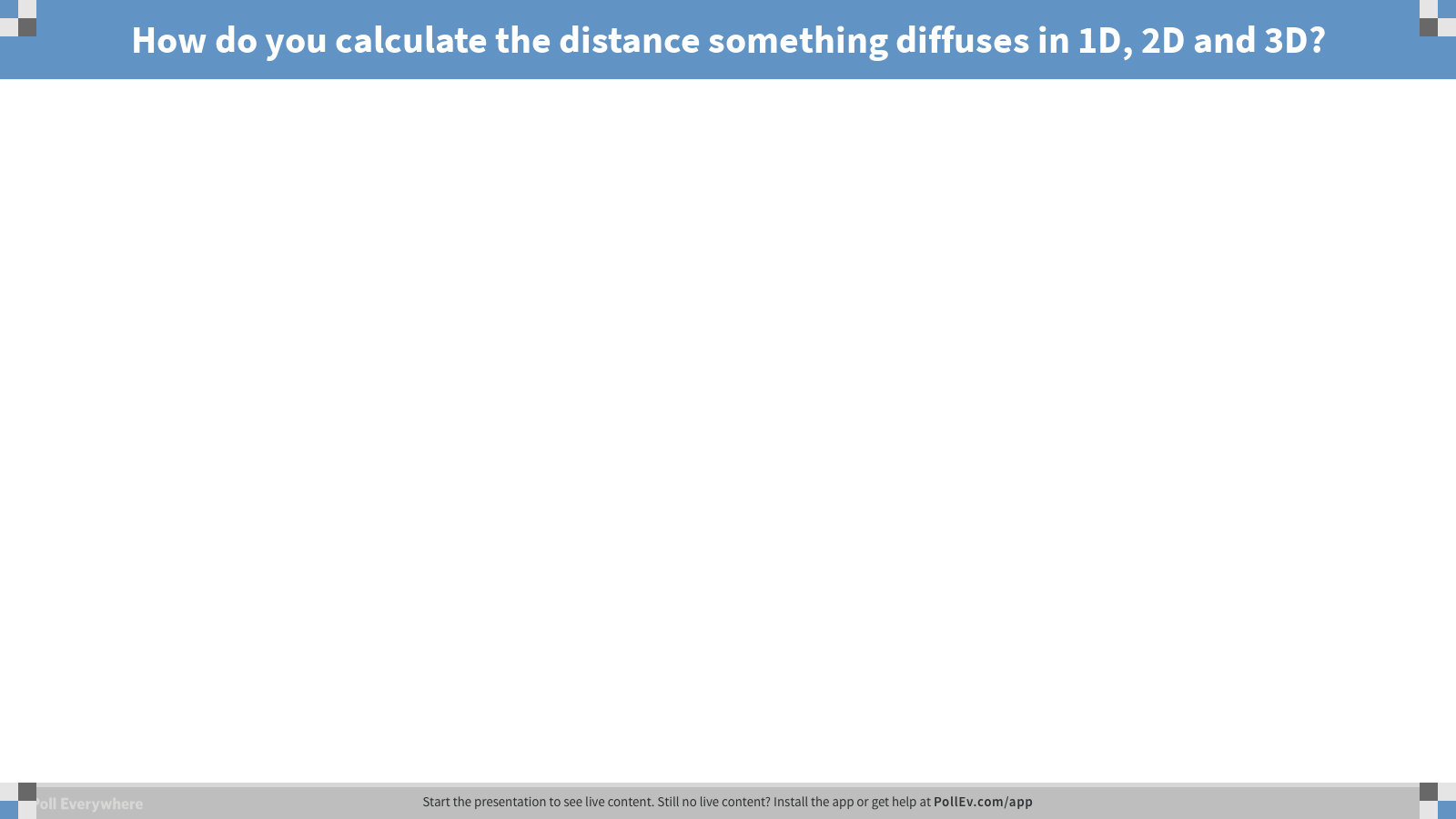 [Speaker Notes: Poll Title: How do you calculate the distance something diffuses in 1D, 2D and 3D?
https://www.polleverywhere.com/free_text_polls/bbJalOKZaNxcevD]
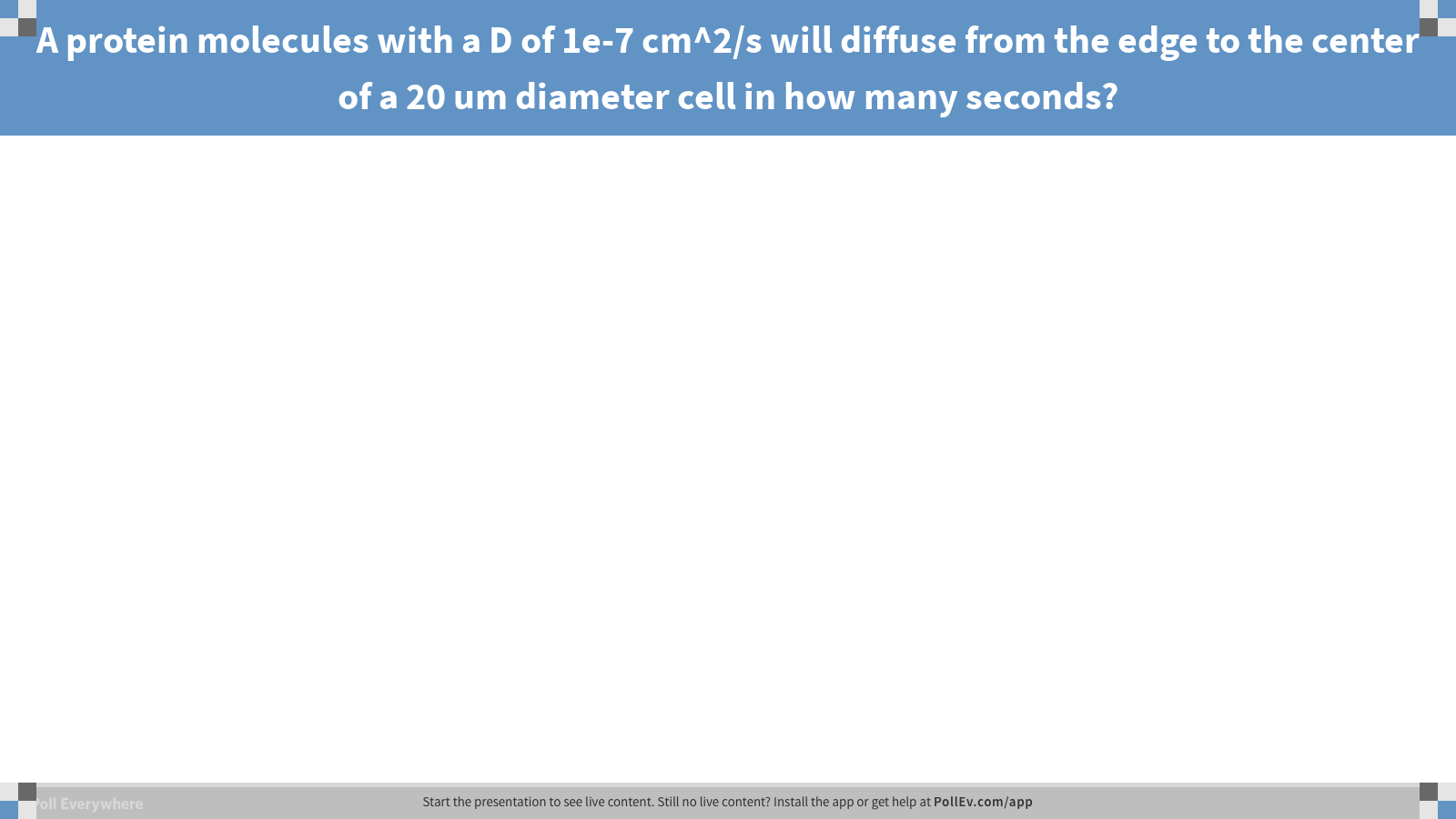 [Speaker Notes: Poll Title: A protein molecules with a D of 1e-7 cm^2/s will diffuse from the edge to the center of a 20 um diameter cell in how many seconds?
https://www.polleverywhere.com/free_text_polls/NjV1Fhf9GDNuuMV]
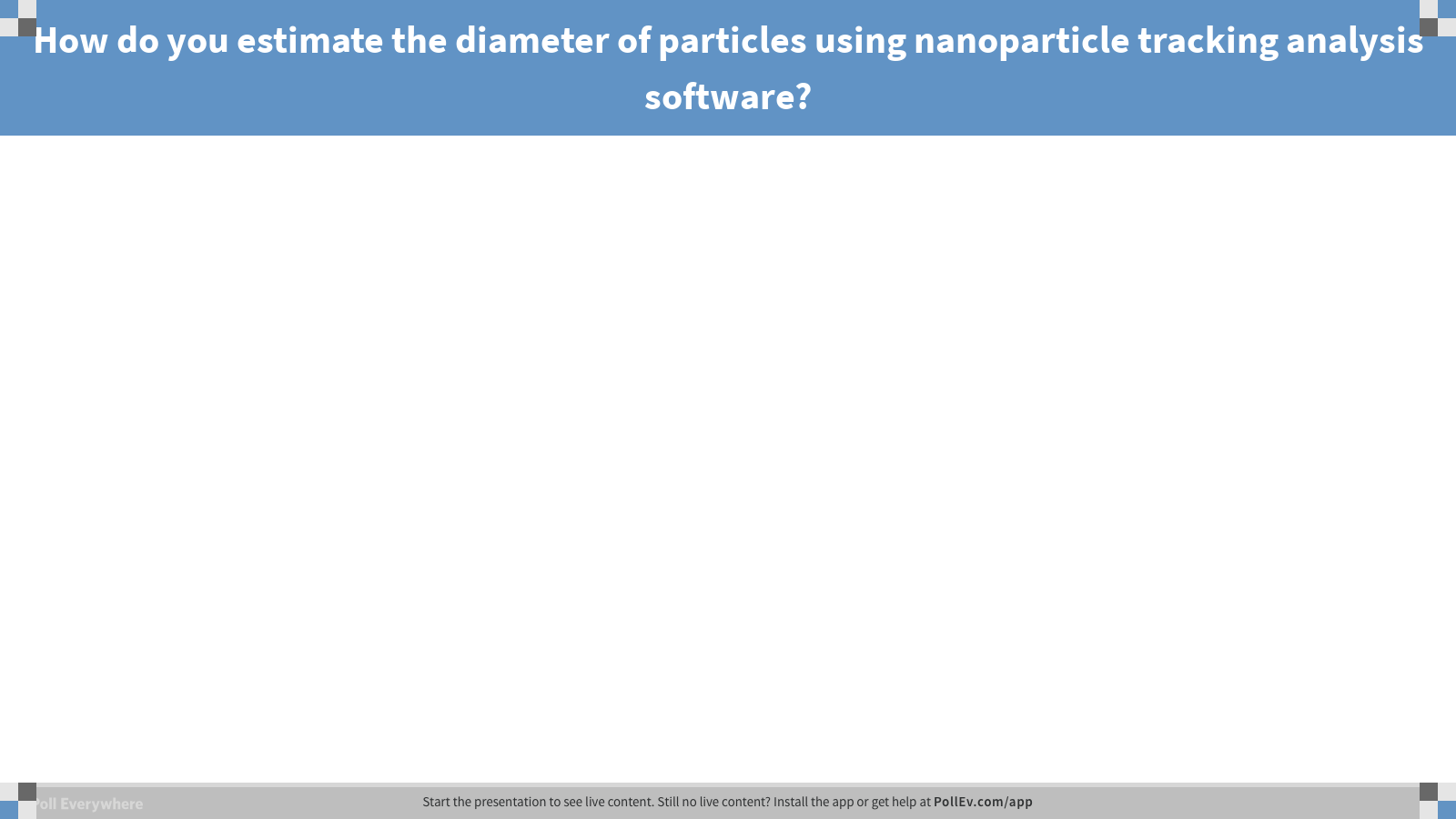 [Speaker Notes: Poll Title: How do you estimate the diameter of particles using nanoparticle tracking analysis software?
https://www.polleverywhere.com/free_text_polls/55KyG2lM3RdTHuQ]
Flux of i in the x-direction.
D ≡ Ordinary diffusione ≡ Electrical field
P ≡ Pressure
T ≡ Temperature
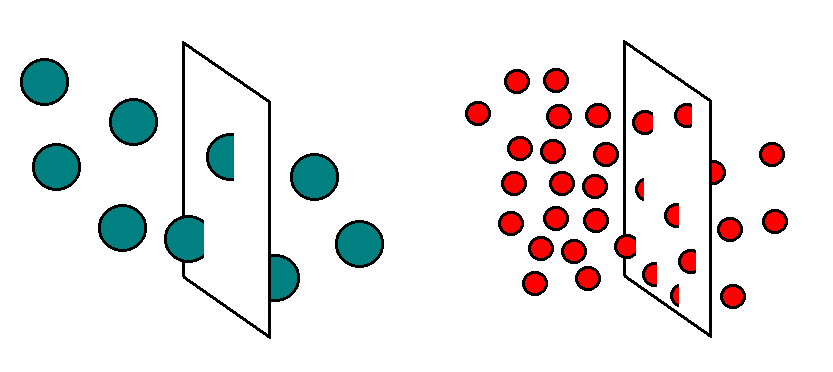 These different fluxes can be used for separation purposes (i.e., ultracentrifugation, electrophoresis, 
isolectric focusing, the usage of membranes)…
momentum
mass
Energy
8.28.18: Some of the arrows were shifted somehow on slide 10. I made sure the arrows were pointing to the correct word.
What is the i and what is the j?
Reynold’s # = Re
https://www.youtube.com/watch?v=p08_KlTKP50
Examples:
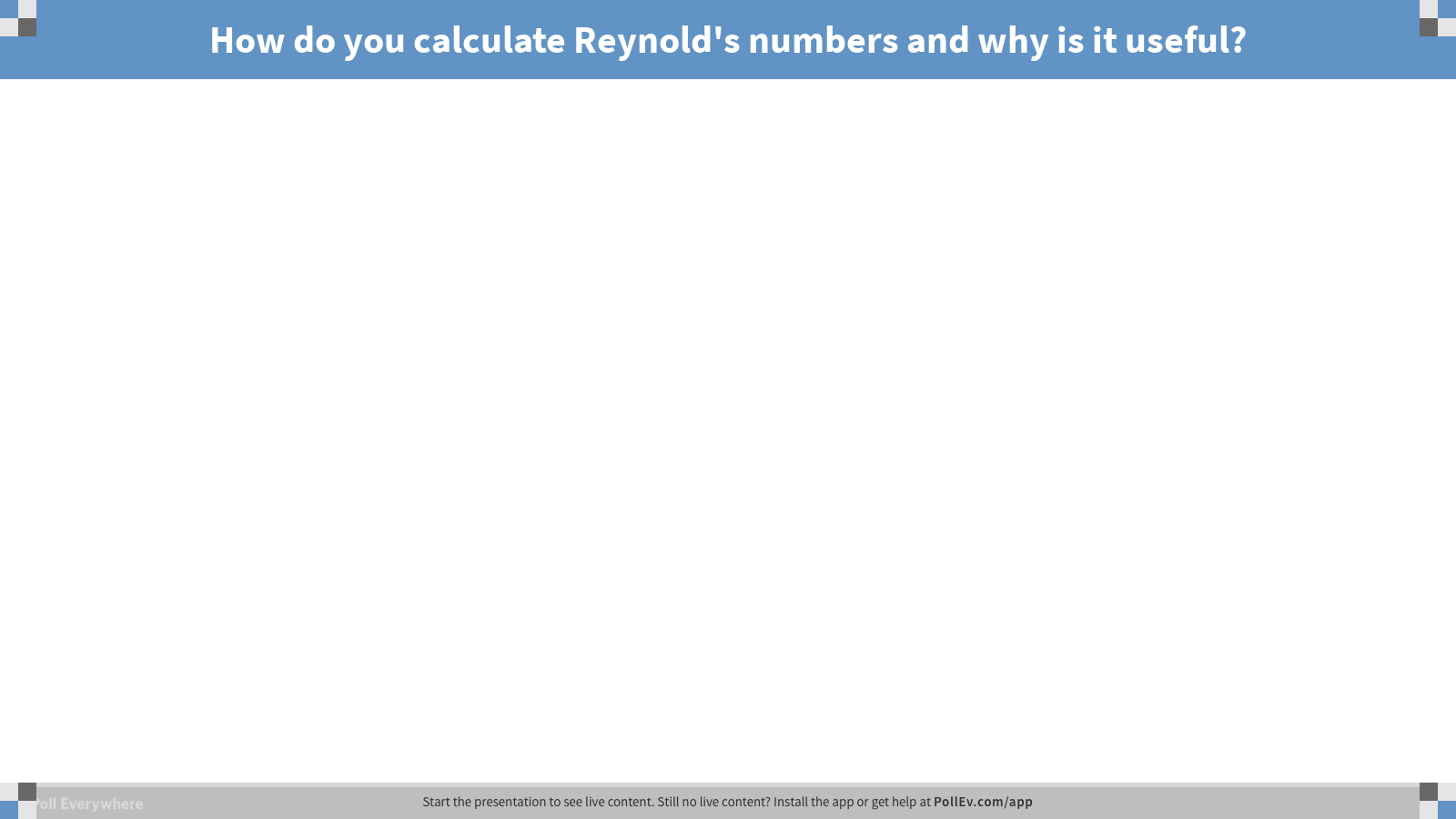 [Speaker Notes: Poll Title: How do you calculate Reynold's numbers and why is it useful?
https://www.polleverywhere.com/free_text_polls/msbltsyObDVRdhP]
Peclet # = Pe
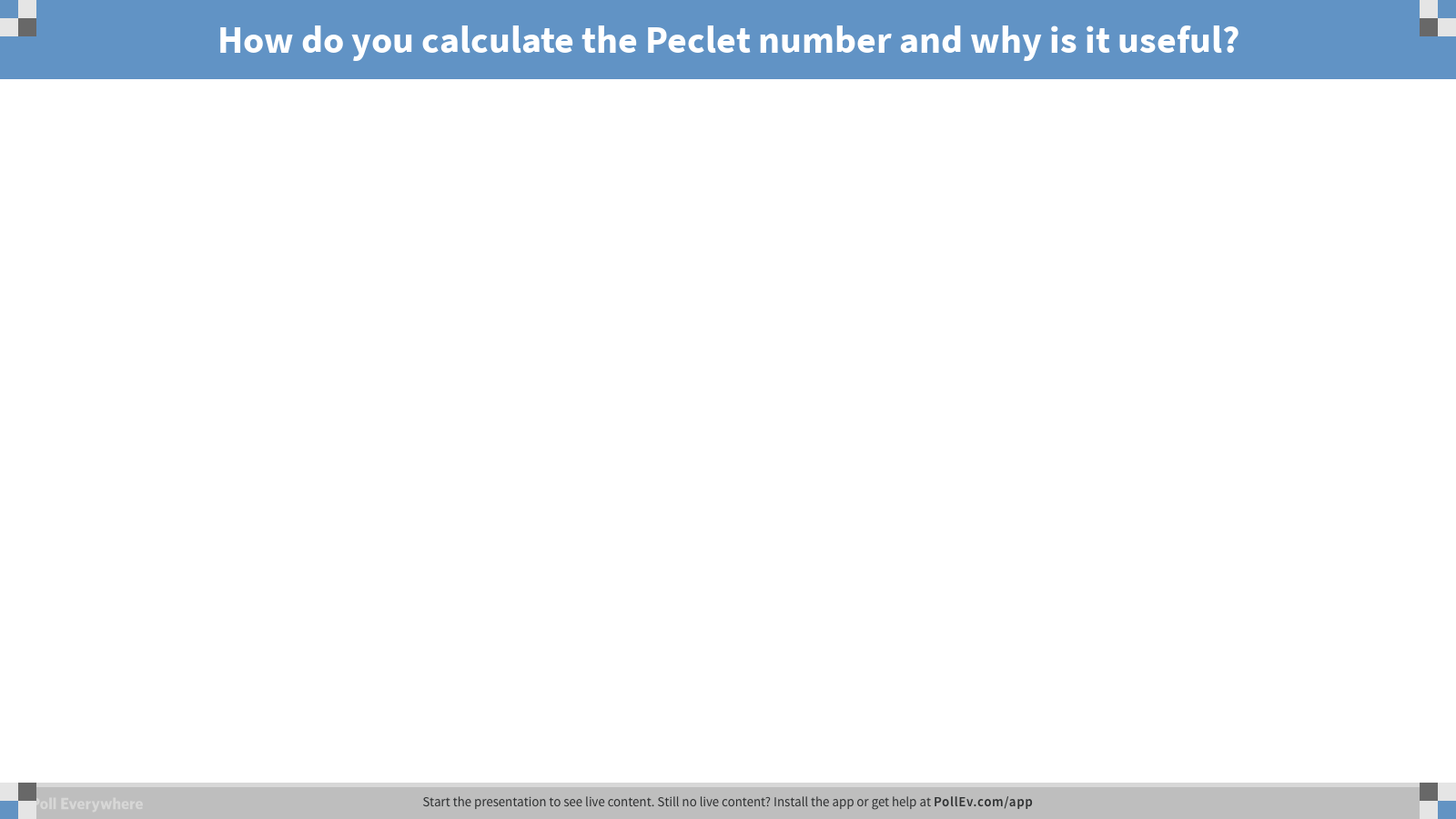 [Speaker Notes: Poll Title: How do you calculate the Peclet number and why is it useful?
https://www.polleverywhere.com/free_text_polls/NkO4CasfUp3Asjg]
Biot #
B=Mass Transfer Across a Cell Layer/Mass Transfer by Diffusion Through Tissue = k*L/D

Numerator is non-diffusive mass transfer (not specific) component

Example of k:
First order diff. eq.
dC/dt = kC
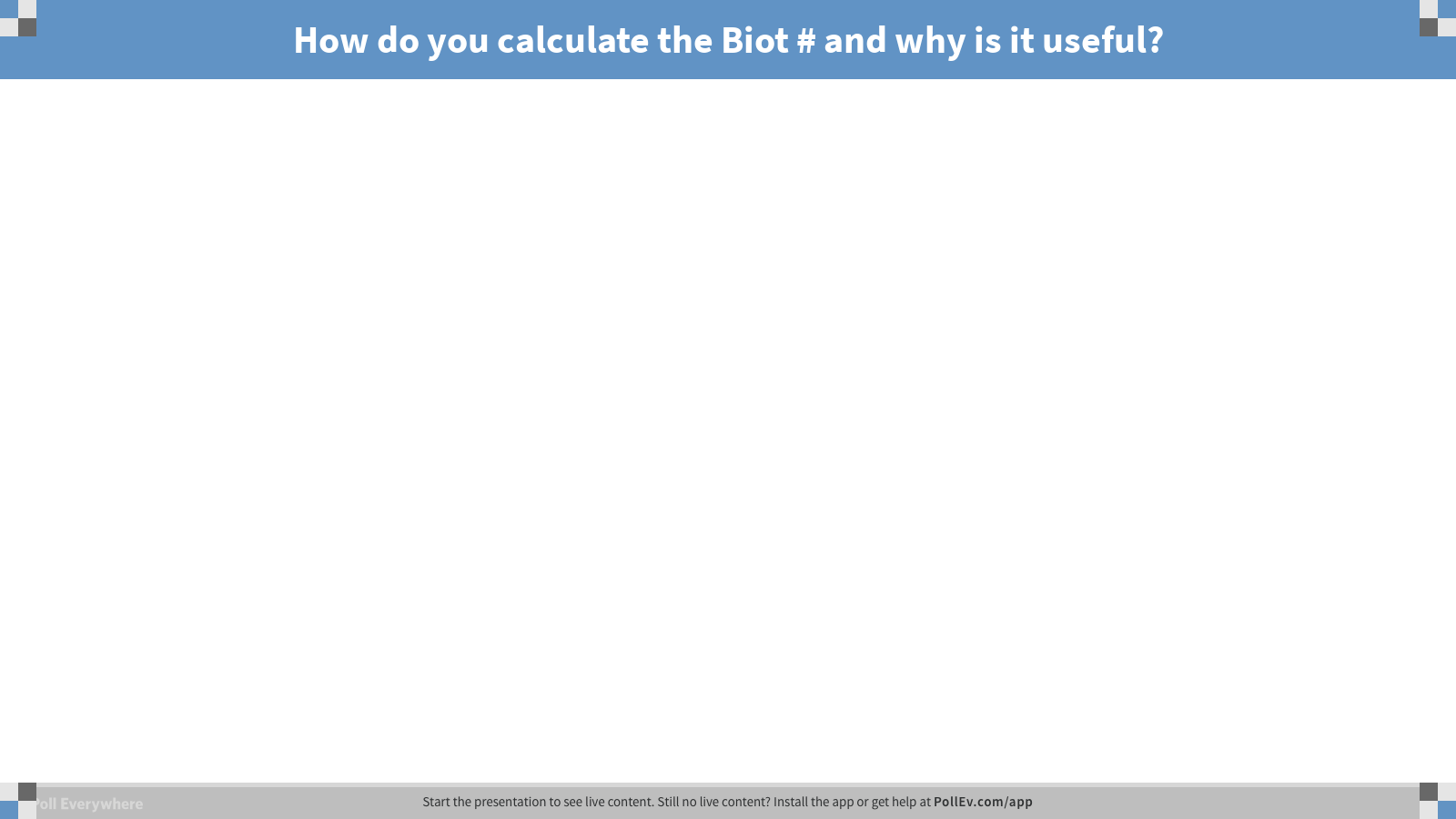 [Speaker Notes: Poll Title: How do you calculate the Biot # and why is it useful?
https://www.polleverywhere.com/free_text_polls/fTnIfvzLZmHTNyf]
Flux and Fick’s 1st law
Why are cells microscopic?
1. Diffusive transport over large distances may be inadequate.
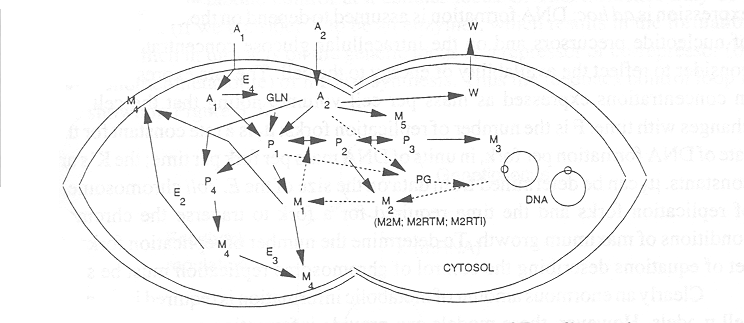 For Constant Flux steady state diffusion in one direction -
 Fick’s First Law
D - diffusion coefficient (m2/s); C - kg/m3 or cm2 /s and moles/l
Diffusion Across Cell Membranes and within Cells
Region of the slope or driving force
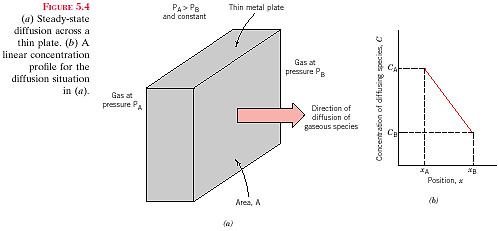 D - diffusion coefficient (m2/s)
dc/dx - Driving force
Concentration (M)
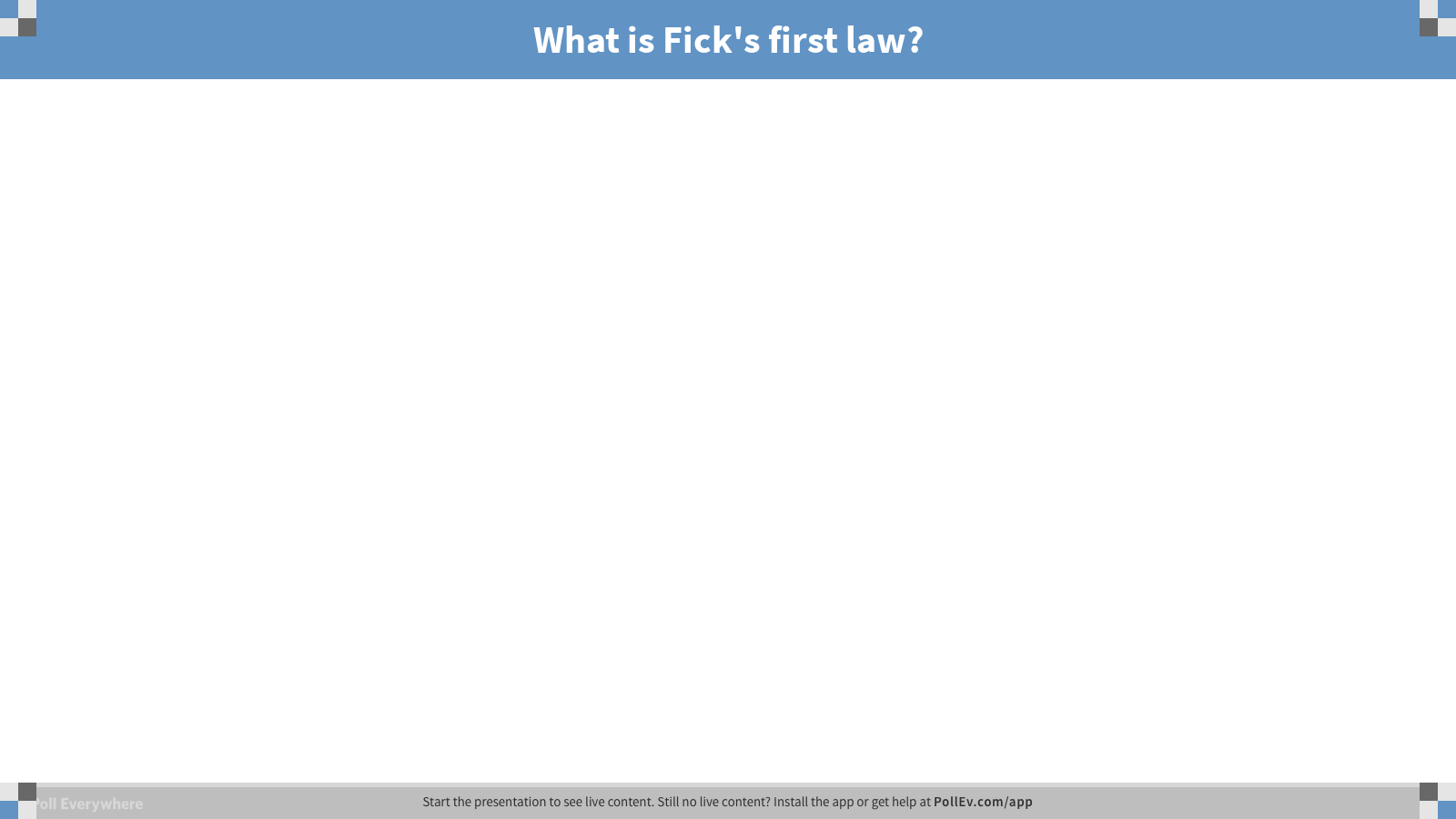 [Speaker Notes: Poll Title: What is Fick's first law?
https://www.polleverywhere.com/free_text_polls/0LBHtZWDMbVjfwy]
What is Fick’s second law
[Speaker Notes: Fix the triangle!]
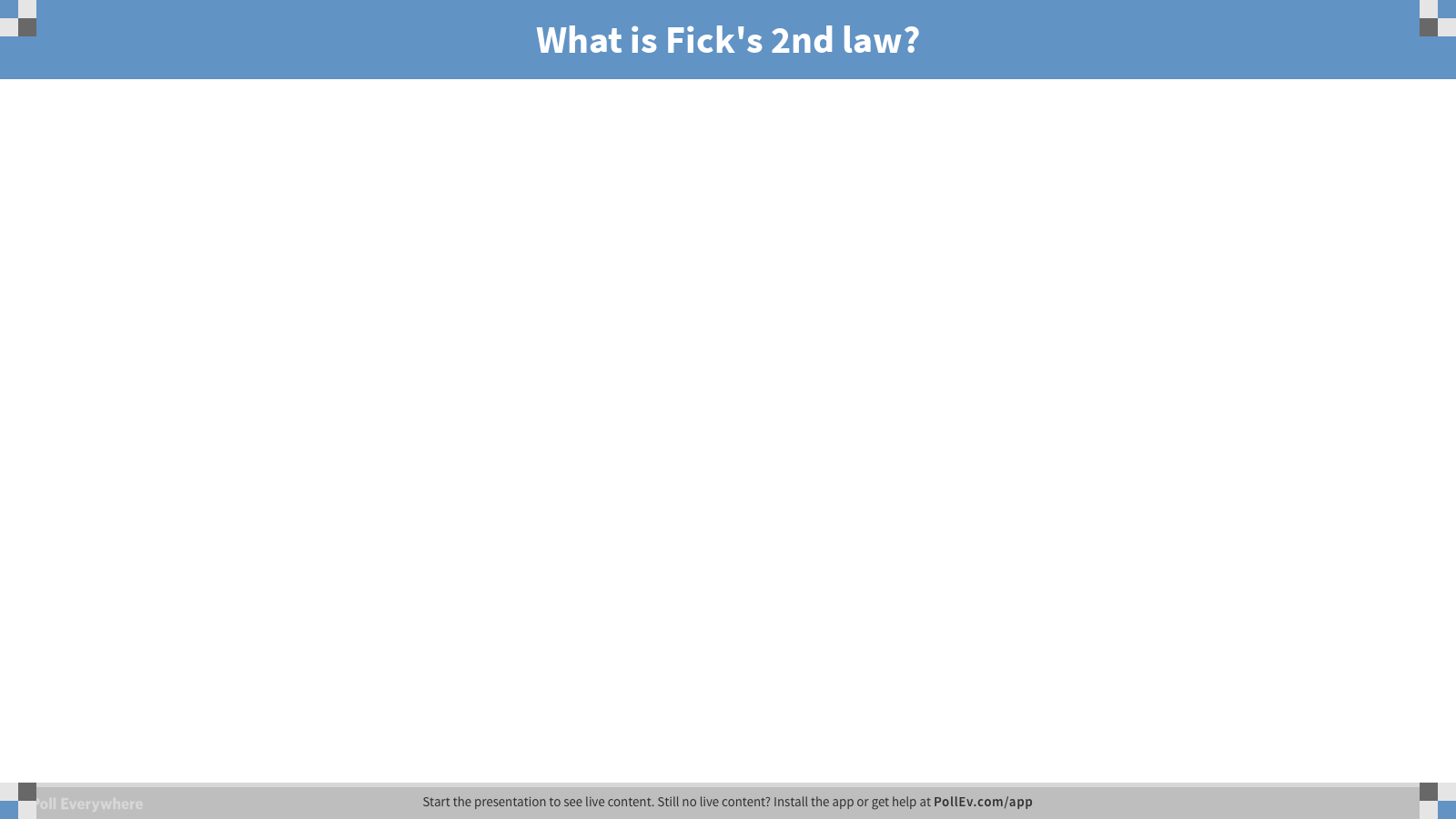 [Speaker Notes: Poll Title: What is Fick's 2nd law?
https://www.polleverywhere.com/free_text_polls/AgTabwQoxvy2juW]
6.4 Constitutive Relations: 6.4.1 Fick’s First Law
Dilute;
No reactions
Producting or 
Consuming 
Constituents…
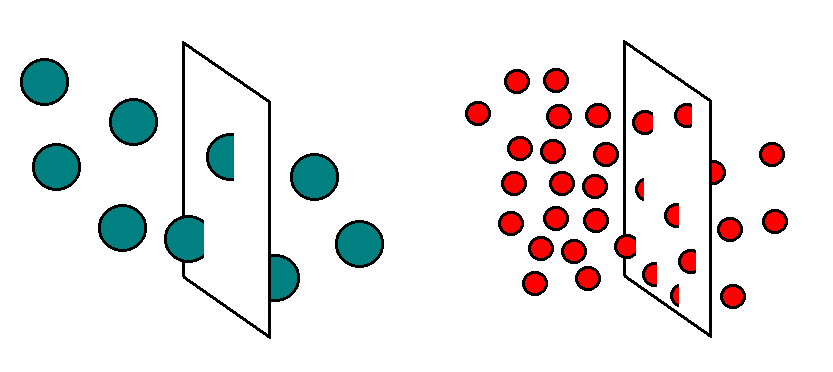 Jix = diffusive flux of a dissolved solute in dilute solution
Dij = binary diffusion coefficient of solute i in solvent j
C = concentration of reactant
Substituting into gives when convection is present…
Note, D can be a f(C)…
Non-Steady State Diffusion in the Solid State
Most real diffusion is non-steady state
The concentration of diffusing species is a function of both time and position C = C(x,t)
	i.e., flux and driving force both change with time
In this case Fick’s Second Law is used
Solution requires specified boundary conditions
On board…
6.2.1 Dilute Solution Approximation
Most biological solutions are dilute
Concentration of the solvent must be large relative to the solute: Csolvent >> Ci or xs ~= 1 >> xi = mole fraction
The molar average velocity equals the mass average velocity i.e. v* ≈ vsolvent and v ≈ vsolvent so that v ≈v* and Ji =Ji*
or
becomes
=>
Can study dilute solutions as if they were binary
When N2 is solvent
Justification of dilute –solution problems in biological contexts
Water is 1 g/cm3. 1 mole of water is 18g and is 55.56 M. 
Salt concentrations: 1 uM to 300 mM
1.8e-8 to 0.0054 mole fractions
Protein: 1 nM to 1 mM
1.8e-11 and 1.8e-5 mole fractions.
Exceptions: gas diffusion in the lung, purification of biological molecules in high salt concentrations (1-5M), fermentation processes
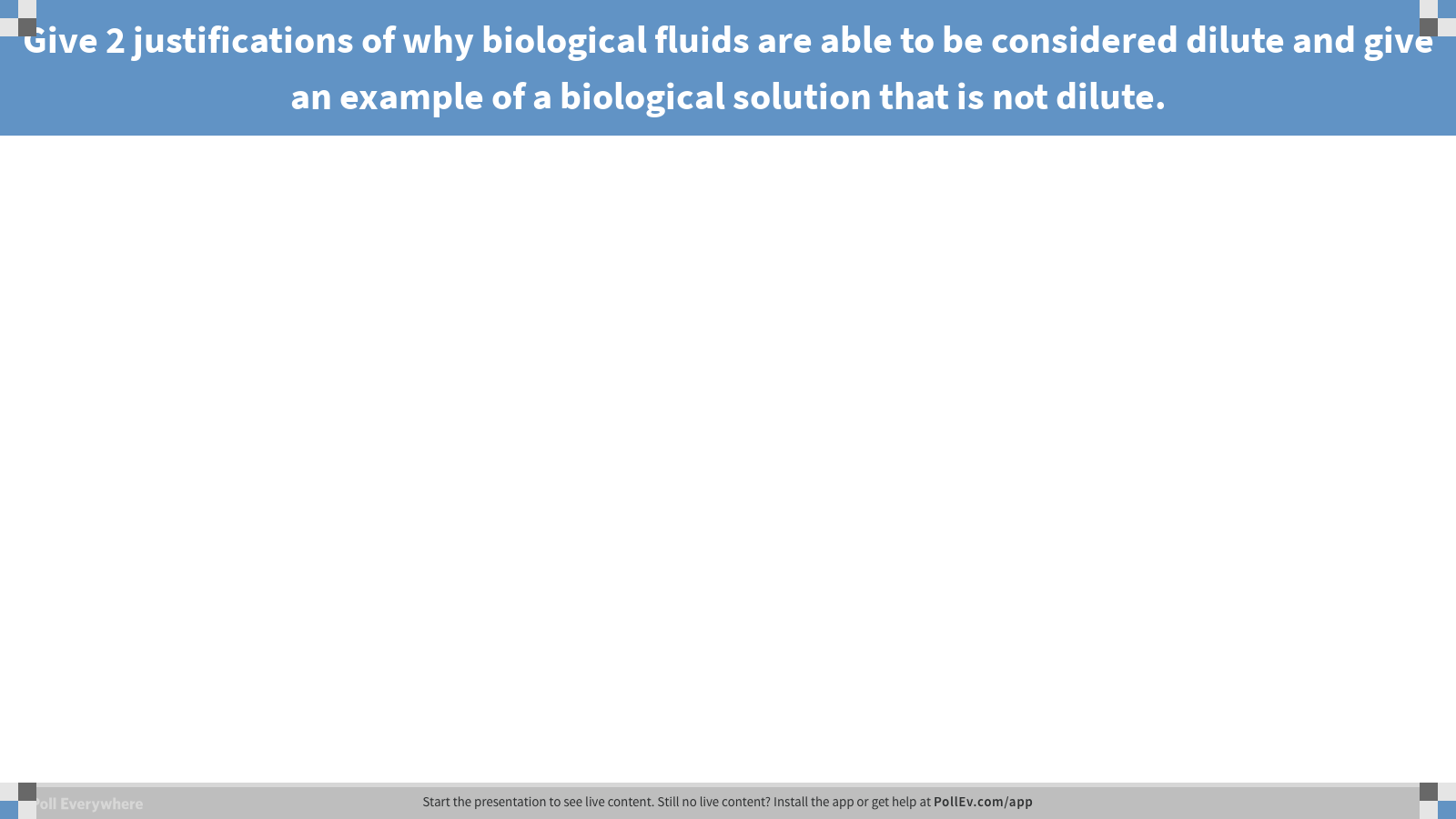 [Speaker Notes: Poll Title: Give 2 justifications of why biological fluids are able to be considered dilute and give an example of a biological solution that is not dilute.
https://www.polleverywhere.com/free_text_polls/fXZdCMRuuAsEzIS]
6.3.2 Boundary Conditions
Useful for investigating conservation relations…
Concentrations are not necessarily constant or continuous across a fluid-fluid interface
At the gas (1) solution (2) interface, at equilibrium:
Where Hi is the Henry’s Law Constant
At the liquid (1) immiscible liquid (2) interface, at equilibrium:
Where Φi is the Partition Coefficient
Since the discontinuity cannot be abrupt it establishes an interphase
While concentrations may not be equal, fluxes across a fluid-fluid or liquid-liquid interphase  are always equal, thus:
Where R is the reaction rate“+” if i is produced
 “-” if i is consumed
Boundary Conditions
a = solute activity coefficients
Dilute Solution Approximation
If the surface , e.g. solid-liquid interface, is impermeable  there is no flux across its surface
Then:
If the surface , e.g. solid-liquid interface, is permeable  then the flux across its surface
Where
k is the permeability
Φi is the Partition Coefficient
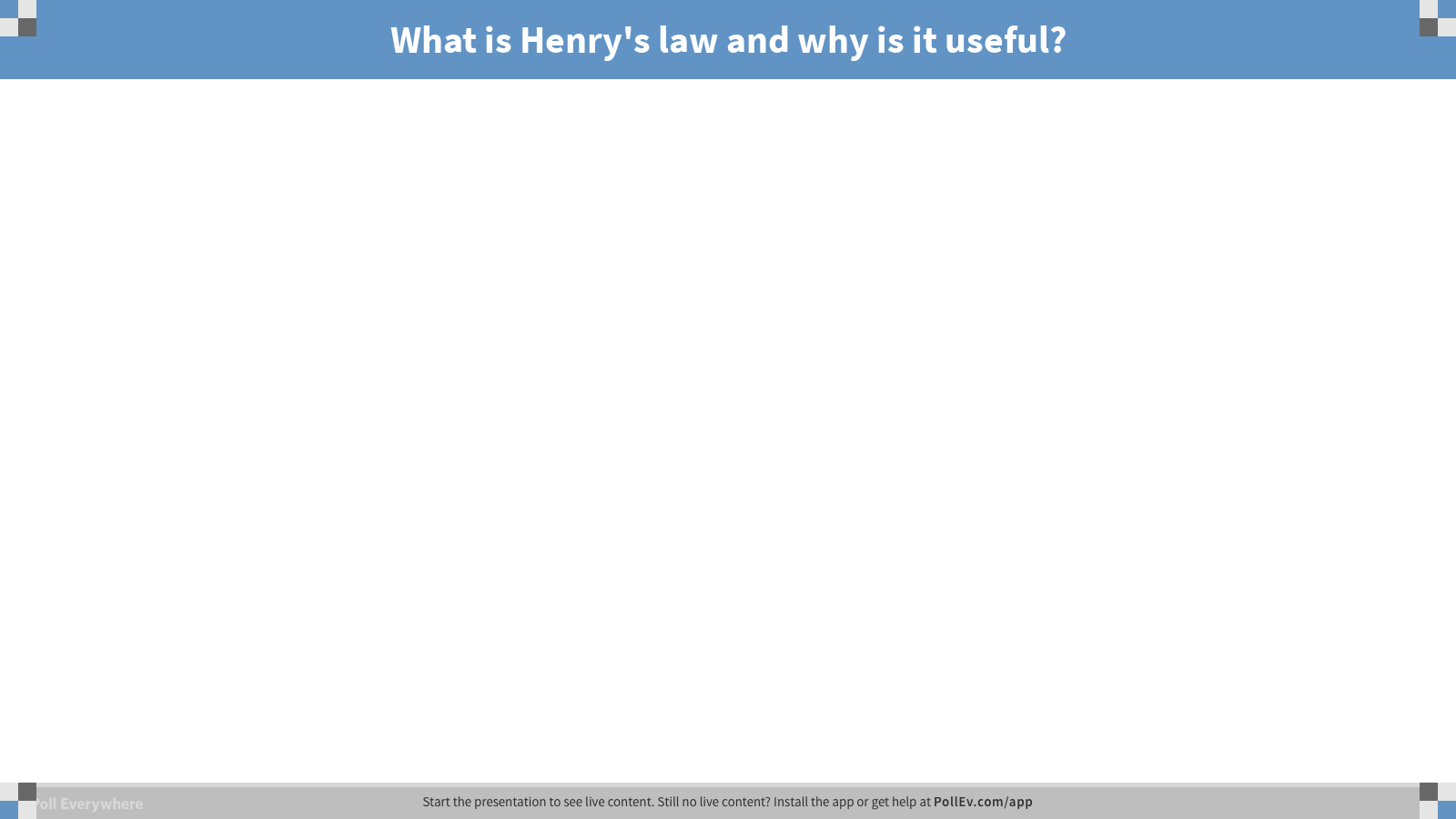 [Speaker Notes: Poll Title: What is Henry's law and why is it useful?
https://www.polleverywhere.com/free_text_polls/E09R3yKzOnb5iph]
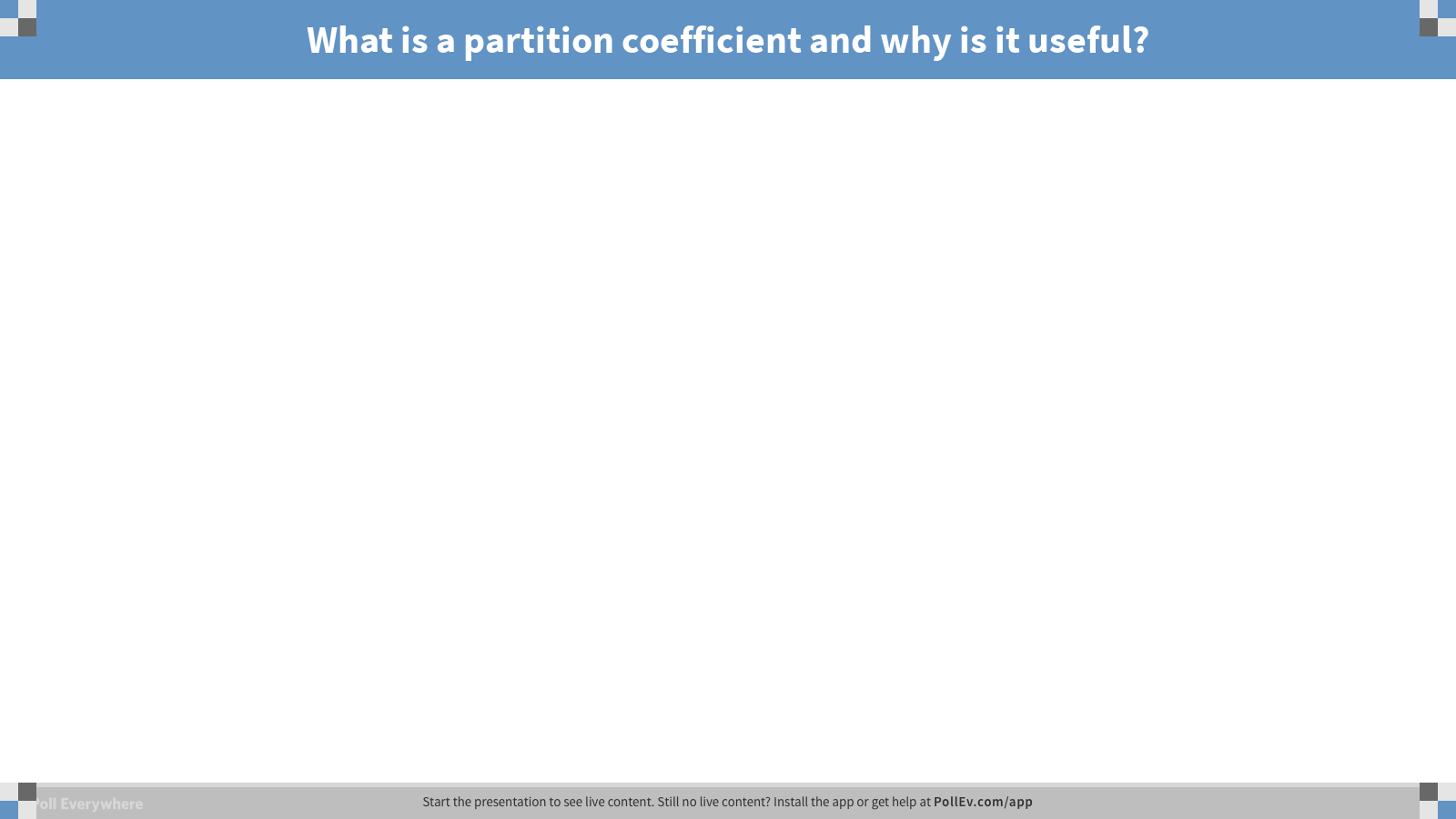 [Speaker Notes: Poll Title: What is a partition coefficient and why is it useful?
https://www.polleverywhere.com/free_text_polls/WiCCToRr9FNBYWo]
Random Walk
<x>2 = 2*dimensions*Dt; i.e., = 4Dt in 2-D…
Imagine taking a vector with various values for randoms steps an entity can take in 1-D…
RandomNums = [-1 0 1]; the value of kronecker for this is mean(RandomNums.^2)
The average distance the entity will go is directly proportional to the sqrt(number of steps taken)…
Theoretical distance = (kronecker=mean(RandomNums.^2))*sqrt(steps) (true for 1-D)


Also, the same kinetic energy will result in smaller displacement as the entity becomes larger…

How does time come into play? n = steps = t/τ where τ is the time to take a single step.
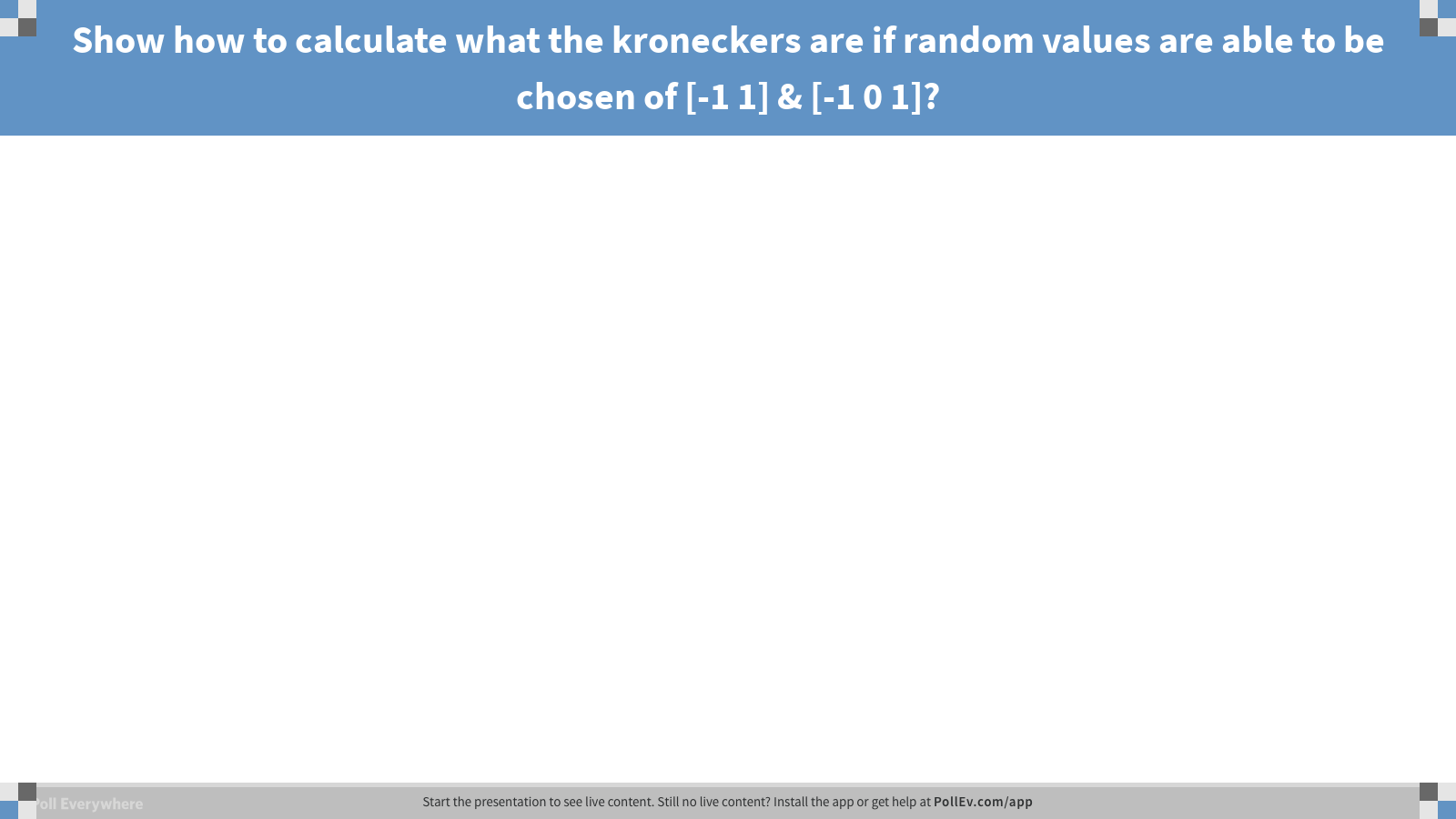 [Speaker Notes: Poll Title: Show how to calculate what the kroneckers are if random values are able to be chosen of [-1 1] & [-1 0 1]?
https://www.polleverywhere.com/free_text_polls/lKIb375eBvYxXYZ]
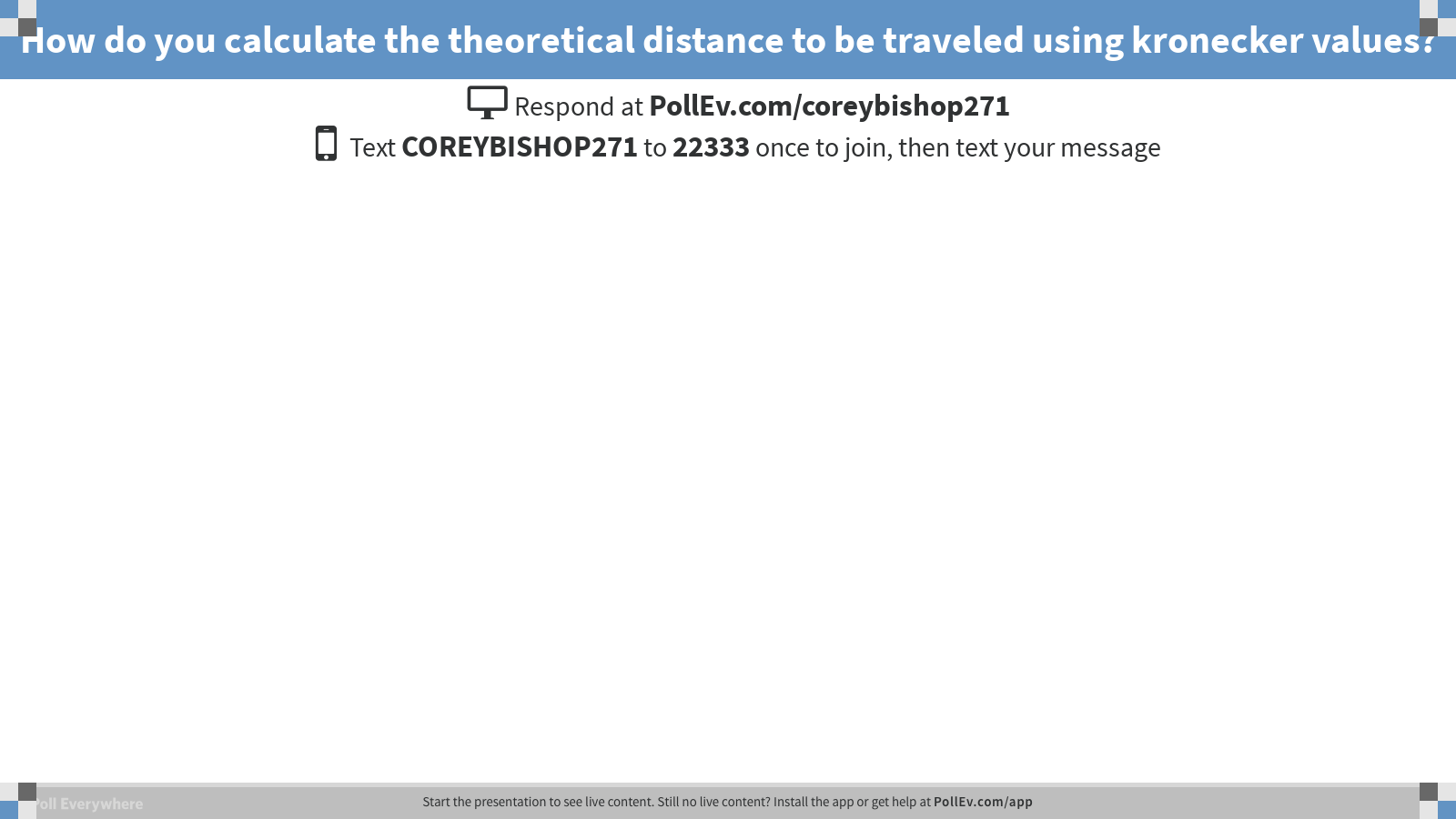 [Speaker Notes: Poll Title: How do you calculate the theoretical distance to be traveled using kronecker values?
https://www.polleverywhere.com/free_text_polls/mhnTwEzPuvKKC2C]
Random walk
The mean-square displacement in one direction:
If we define the one-dimensional binary diffusion coefficient as Dij = δ2/τ; then…
The mean-square distance sampled by a molecule increases linearly with the  √t
For three dimensional random walk:
-1 and 1 (replicating = problem 6.3)
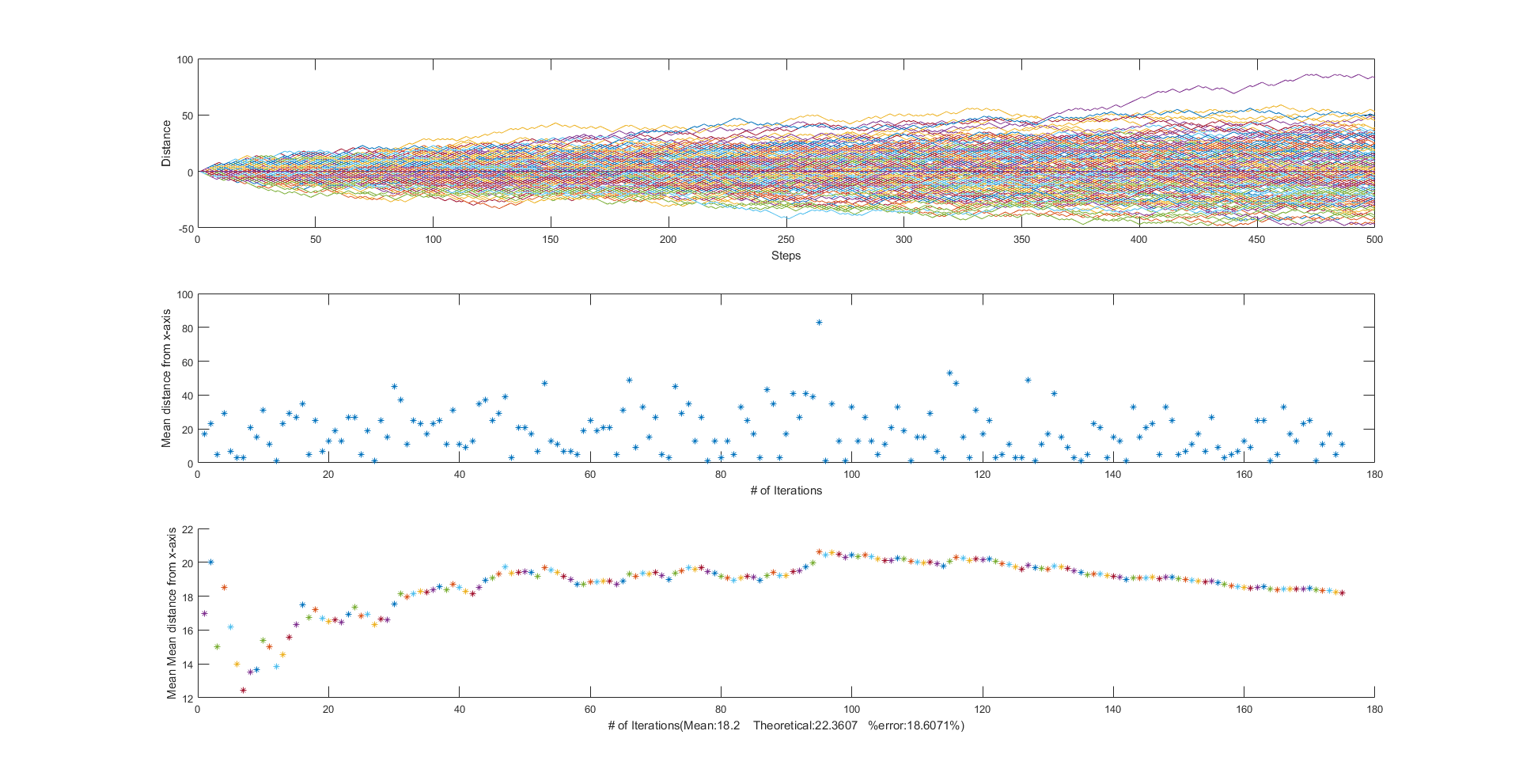 Problem 1: Objectives (1-D)
In MatLab,
   Sub-figure 1: Observe in 1-D the distance traveled from the x-axis after a certain number of steps. Have the distance chosen to step be a vector of choices [-1 -1 0 1], [-1, 1], [-1, 0, 1], etc.
Sub-figure 2: Calculate the distance traveled from the x-axis after a certain number of steps;  repeating this process.
Sub-figure 3: Calculate the running average of figure 2 and watch the answer converge to the theoretical answer.
Quantify the % error as it steps through this process.
FYI: (not going to be tested on this but) Extrapolation of principles:https://en.wikipedia.org/wiki/Rotational_diffusion
æ
ö
ç
÷
=
D
Do
exp
è
ø
Qd
D
= diffusion coefficient [m2/s]
-
Do
R
T
= temperature dependent pre-exponential [m2/s]
Qd
= the activation energy for diffusion [J/mol or eV/atom]
R
= the molar gas constant [8.314 J/mol-K]
T
= absolute temperature, Kelvin [K]
Diffusivity or Diffusion Coefficient and Temperature
Temperature influences manifest in the diffusion coefficient.
Hence, diffusion coefficient, D, increases with increasing T.
Diffusivity or Diffusion Coefficient and Activation Energy
Taking logarithms:
Where
Slope  =  - Qd / 2.303RIntercept = log Do
Diffusivity or Diffusion Coefficient and Activation Energy
Where
Slope  =  - Qd / 2.303RIntercept = log Do
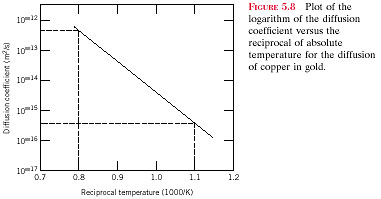 Solve for Activation Energy:
Solve for Do
transform data
ln D
D
Temp = T
1/T
Example: At 300ºC the diffusion coefficient and activation energy for Cu in Si are 

	D(300ºC) = 7.8 x 10-11 m2/s
	Qd = 41.5 kJ/mol

 What is the diffusion coefficient at 350ºC?
44
T1 = 273 + 300 = 573 K
T2 = 273 + 350 = 623 K
D2 = 15.7 x 10-11 m2/s
Example (cont.)
45
Estimation of diffusion coefficients
Protein diffusivity in plasma is about 1e-7 cm2/s. 
From edge of cell to center: 2.5 seconds
Through tissue that is 0.02 mm thick: 27.7 hours
What is a binary diffusion coefficient?
Characterizes diffusion of one molecule in a solvent
What is Deffective?
Incorporates: drag forces exerted by ECM and cells
1-D, 2-D, 3-D differences?
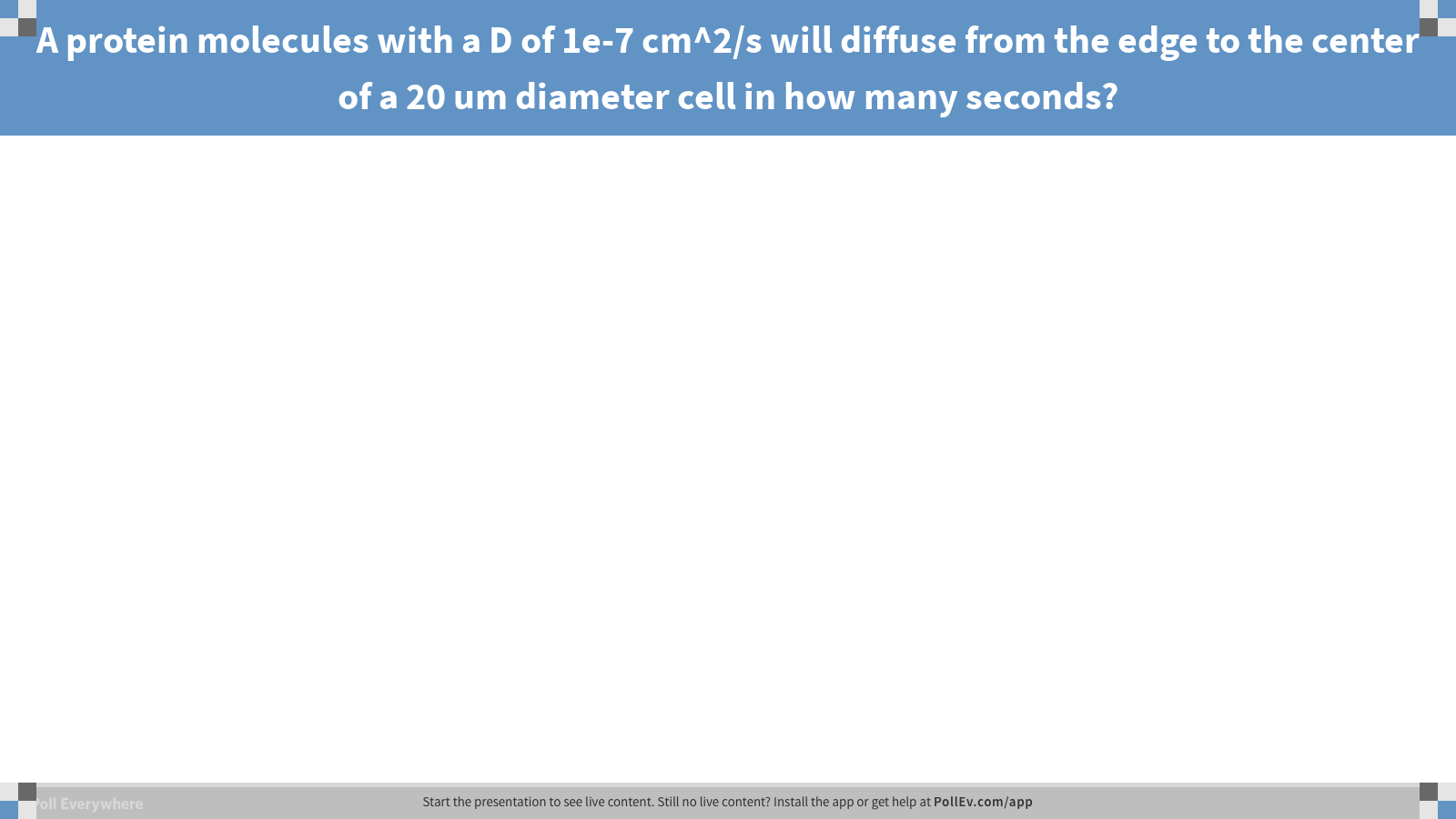 [Speaker Notes: Poll Title: A protein molecules with a D of 1e-7 cm^2/s will diffuse from the edge to the center of a 20 um diameter cell in how many seconds?
https://www.polleverywhere.com/free_text_polls/NjV1Fhf9GDNuuMV]
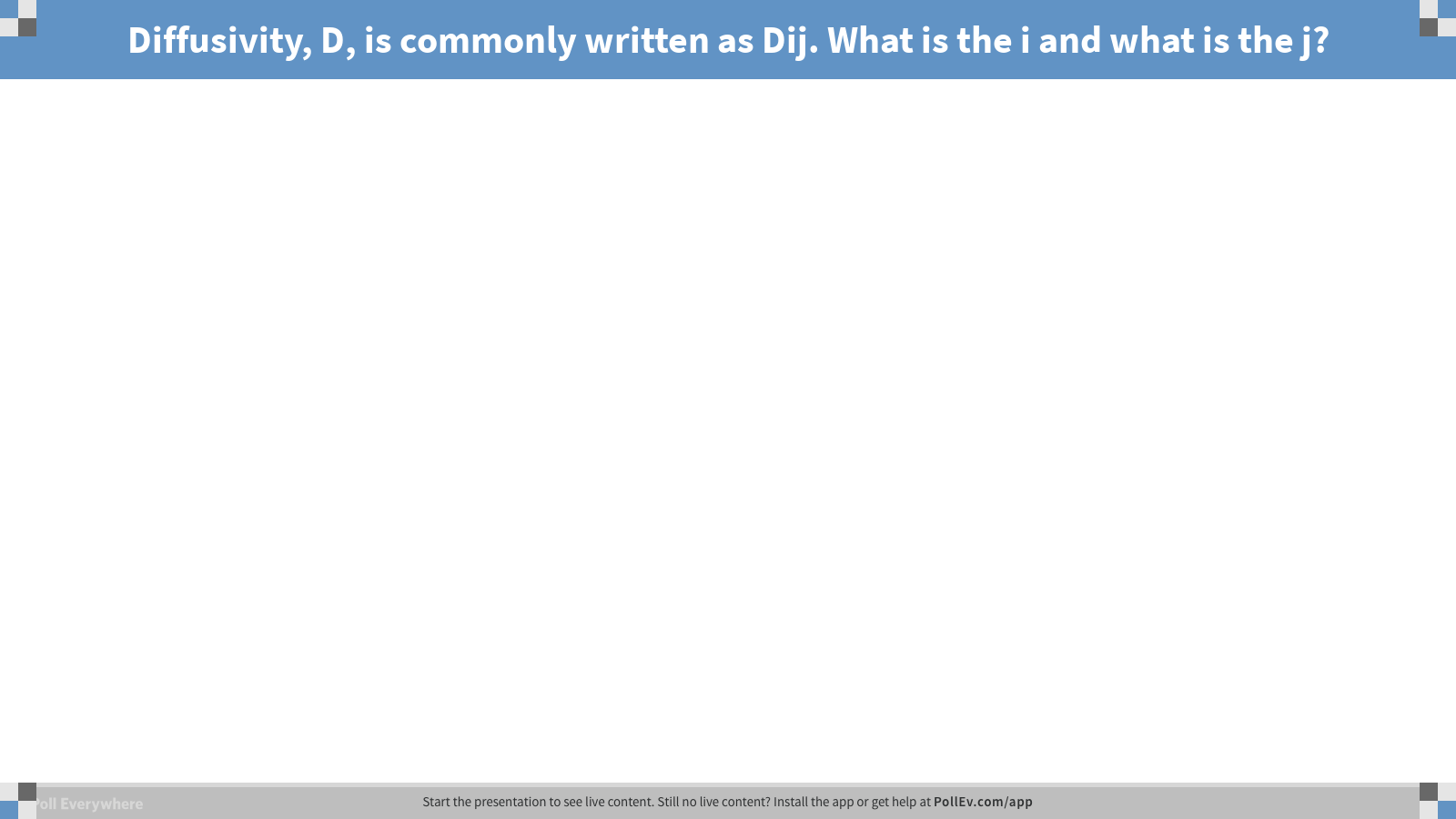 [Speaker Notes: Poll Title: Diffusivity, D, is commonly written as Dij. What is the i and what is the j?
https://www.polleverywhere.com/free_text_polls/acWKzwa7KQ45Hyq]
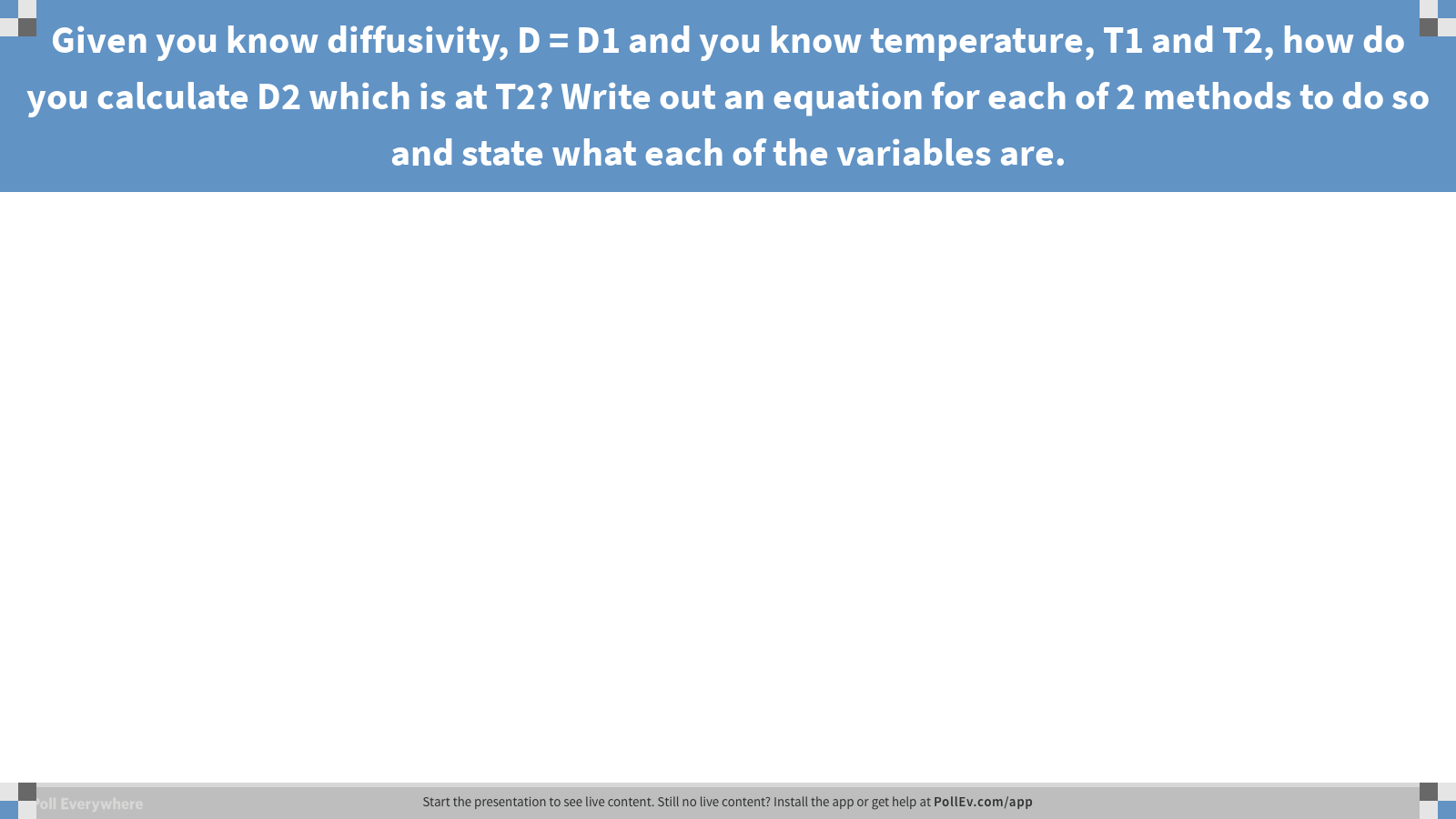 [Speaker Notes: Poll Title: Given you know diffusivity, D = D1 and you know temperature, T1 and T2, how do you calculate D2 which is at T2? Write out an equation for each of 2 methods to do so and state what each of the variables are.
https://www.polleverywhere.com/free_text_polls/qFQanMo1jImh0q9]
6.6.5: The Wilkie-Chang
See problem 6.1.
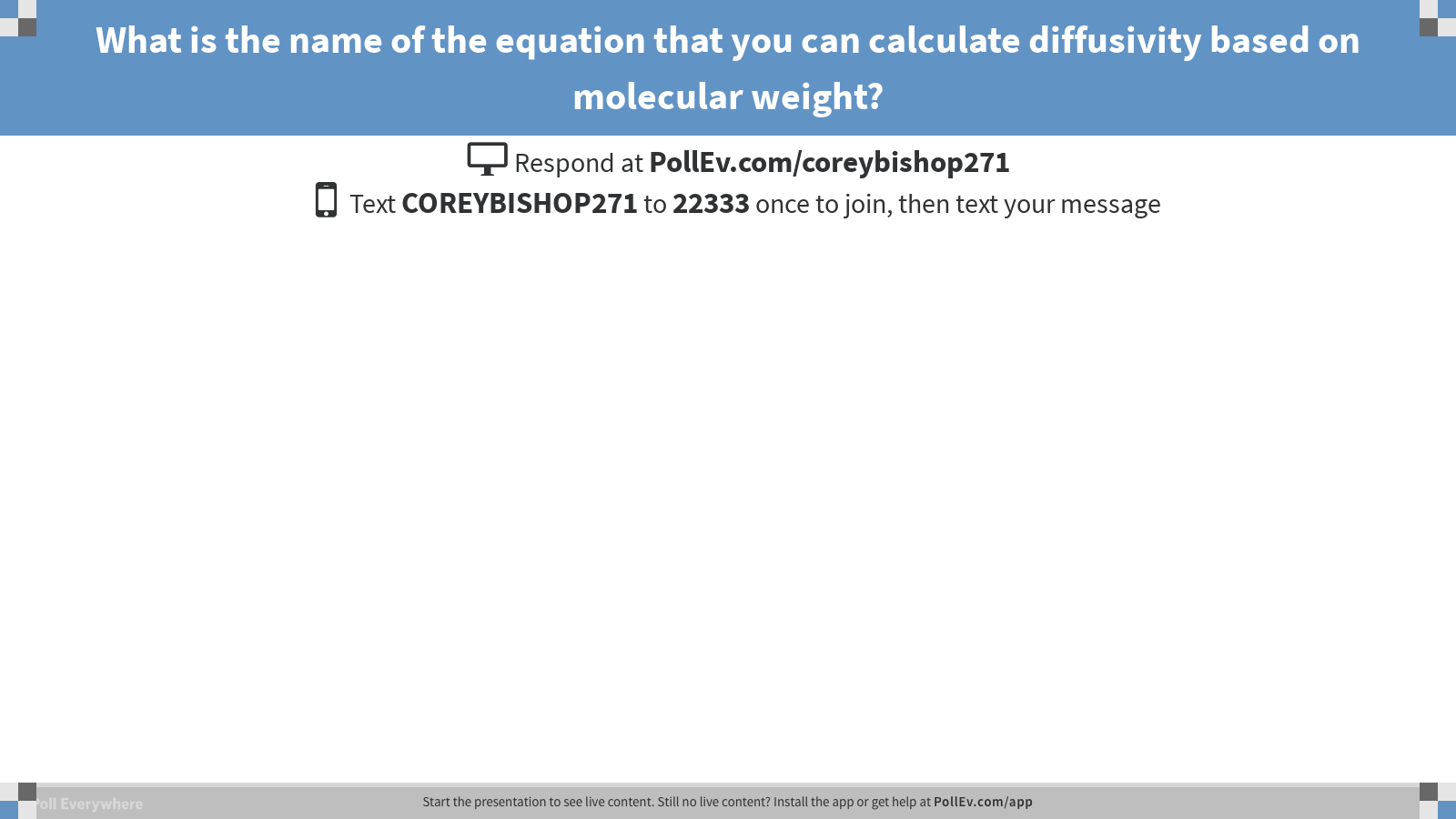 [Speaker Notes: Poll Title: What is the name of the equation that you can calculate diffusivity based on molecular weight?
https://www.polleverywhere.com/free_text_polls/m7Pa5Y74kwGYbe5]
Stoke’s-Einstein Equation:
Regarding calculating D2 at T2, knowing either D1 and T1, is there another way we can do this using the SE equation?
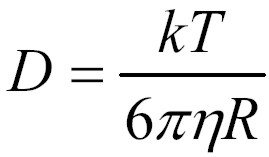 fbar = denominator
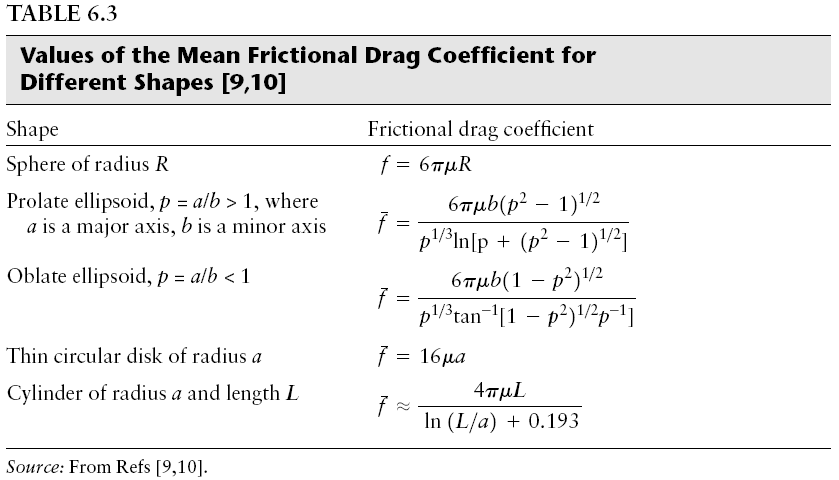 8.30.18: Skip this slide for now. We will go over eigenvectors more in a future chapter.
Estimation of frictional drag coefficients
For low Reynold‘s #s, the drag force is (K is translation tensor; v = velocity):
K is a symmetric tensor and the components thereof are friction coefficients fij
assume f11=“f1”=f22=“f2”=f33=“f3”
By solving for the fs when Det(K – fI) = 0 (f1 =f2 =f3 etc for an isotropic body) we obtain the non-zero values.
The fs  are eigenvalues.
fbar = average = the harmonic mean:
1/fbar = 1/3(1/f1 + 1/f2 + 1/f3 +…)
Note that for a sphere f = 6ᴫμR… sound familiar?
Eigenvectors are scalable and translatable… v(A- λ?)=0…  v(A- λI)=0 (these vectors (v) are not velocity vectors)
These are the eigenvalues and are the friction coefficients. The only non-zero solutions are calc. via the det.
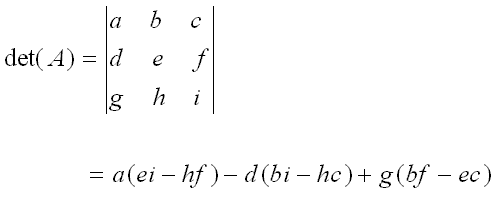 Π vs Σ? 
Harmonic mean = 1/A
Geometric mean   G=sqrt(AH) 
Arithmetic mean = 1/H
Skip this for this semester for the sake of time.
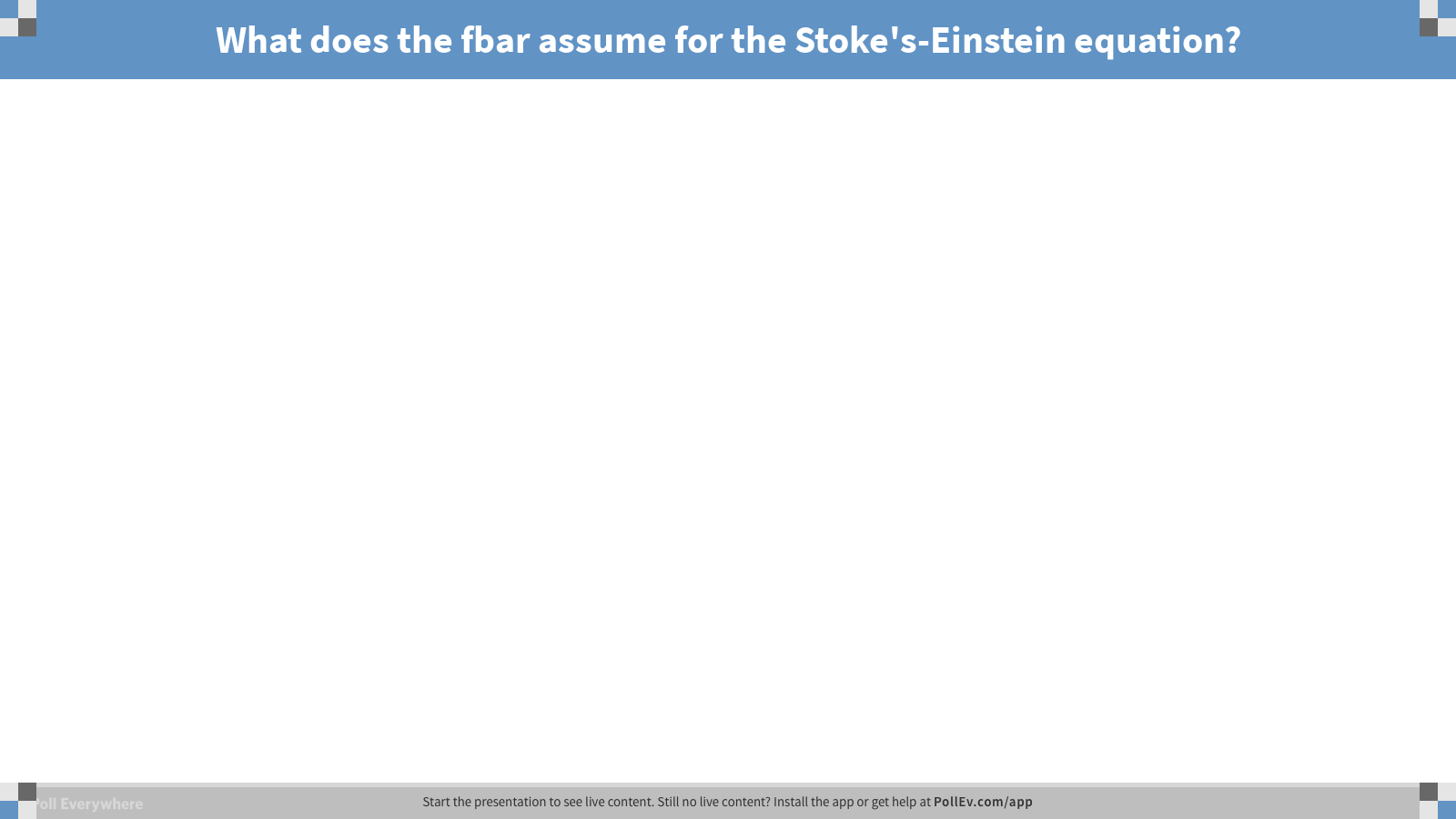 [Speaker Notes: Poll Title: What does the fbar assume for the Stoke's-Einstein equation?
https://www.polleverywhere.com/free_text_polls/ijJWWjWSXzEQFkc]
Instrumentation using diffusion principles
Nanoparticle Tracking Analysis (NTA)
Dynamic Light Scattering (DLS)
NTA
What happens if the paths cross during the video?
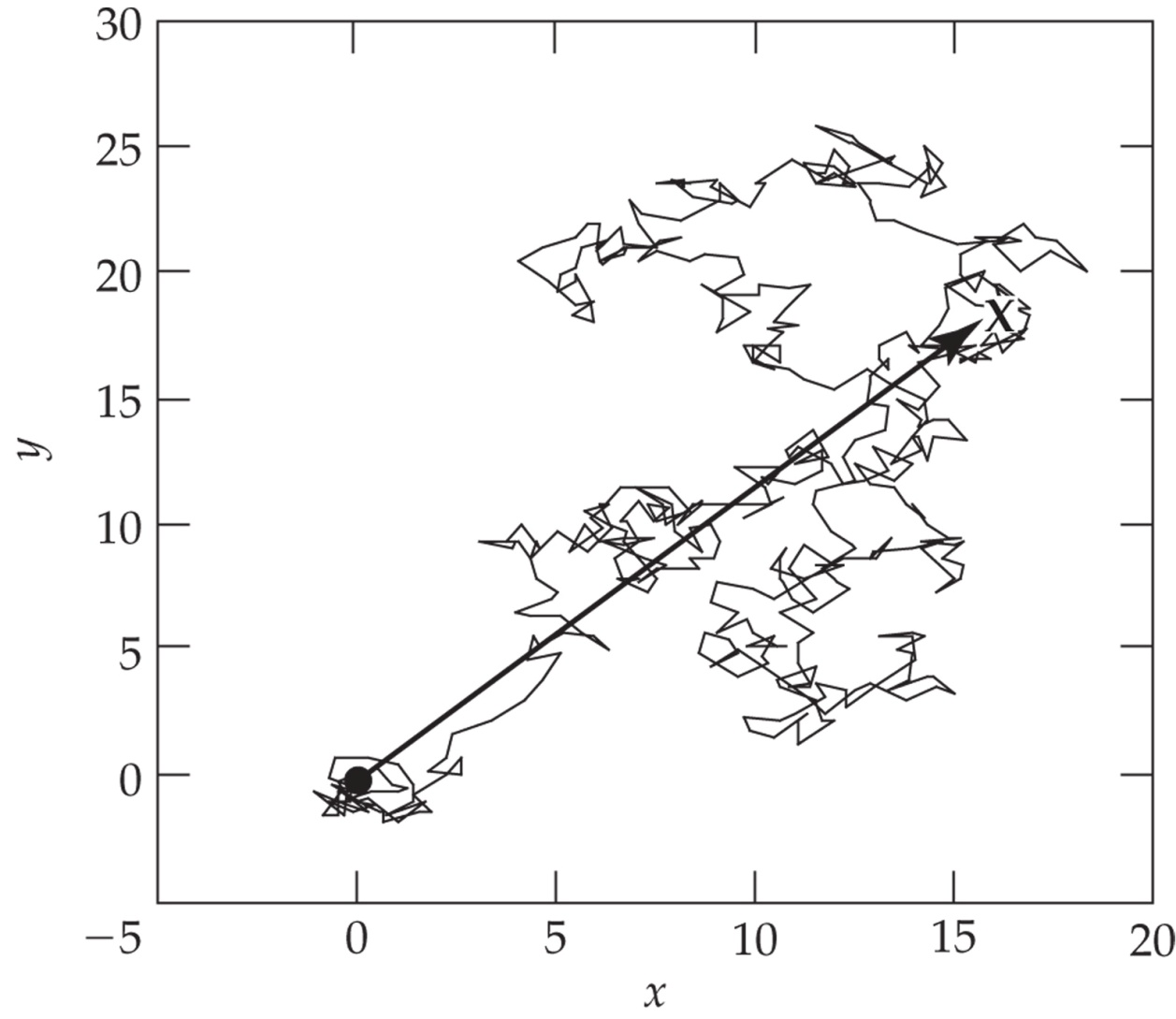 https://www.youtube.com/watch?v=65k3fX2X7pQ
500-step random walk.The walk begins at coordinates x = 0, y = 0 denoted by the “●” and ends in the upper right hand quadrant denoted by “X”. The arrow represents the net displacement.
Dynamic Light Scattering: Skipping DLS this semester
Y-axis ranges from 0 to 1 (meaning of 0 and 1?)
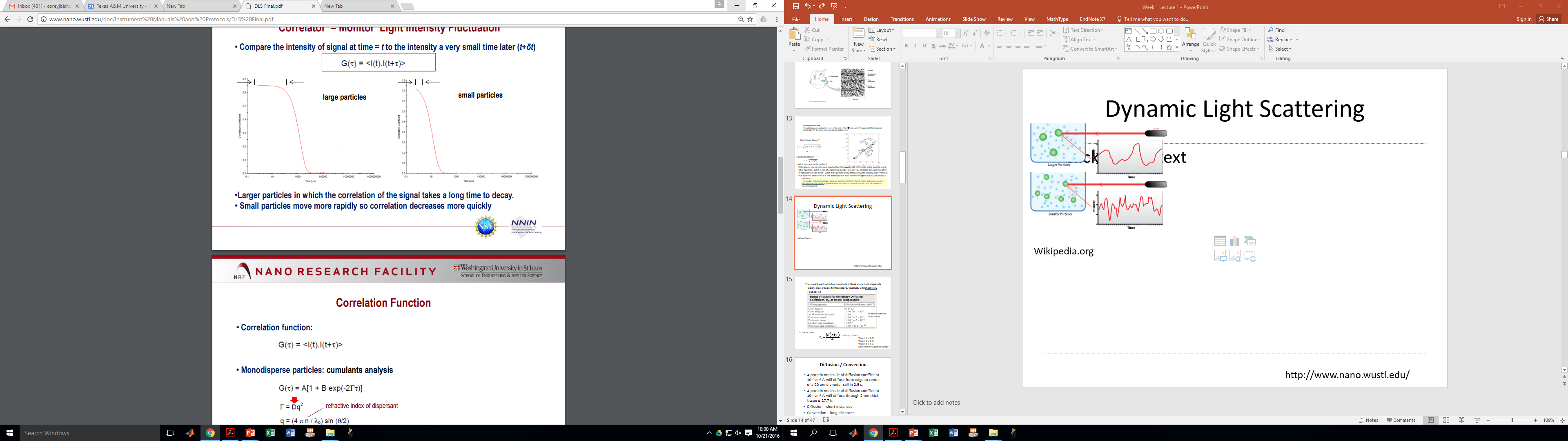 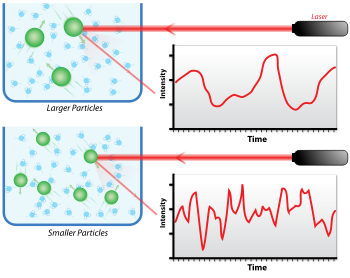 Wikipedia.org
How do you get size out of this Information? 
What is this size based on?
What limitations are there whencalculating diameters from intensities?
http://www.nano.wustl.edu/
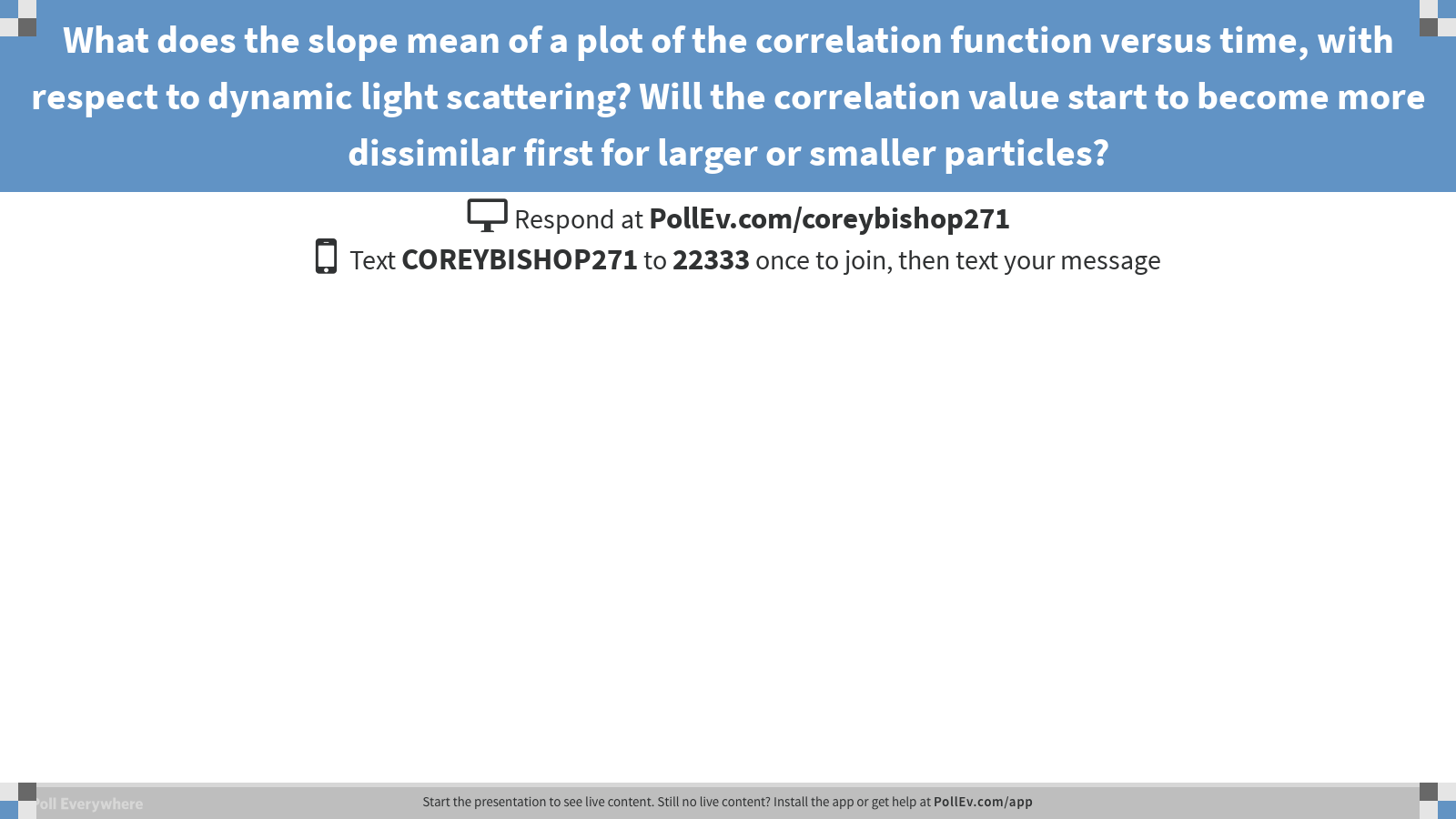 [Speaker Notes: Poll Title: What does the slope mean of a plot of the correlation function versus time, with respect to dynamic light scattering? Will the correlation value start to become more dissimilar first for larger or smaller particles?
https://www.polleverywhere.com/free_text_polls/FcojPpjXJwuUl44]
How to calculate diameter of particles using data obtained from a video
Stokes-Einstein Equation
Raleigh Scattering
Root Mean Square?
Geometric mean?
What happens to the outliers?
Important rhetorical questions:
If the size of the particle were much smaller than the wavelength of the light being used to see it, what happens? 
What is this phenomenon called? How can you estimate the diameter of it? What does this size mean? 
What if the particle being measured were actually a rod? 
What if the distribution of sizes were heterogeneous (i.e., limitations?) in the context of NTA vs DLS
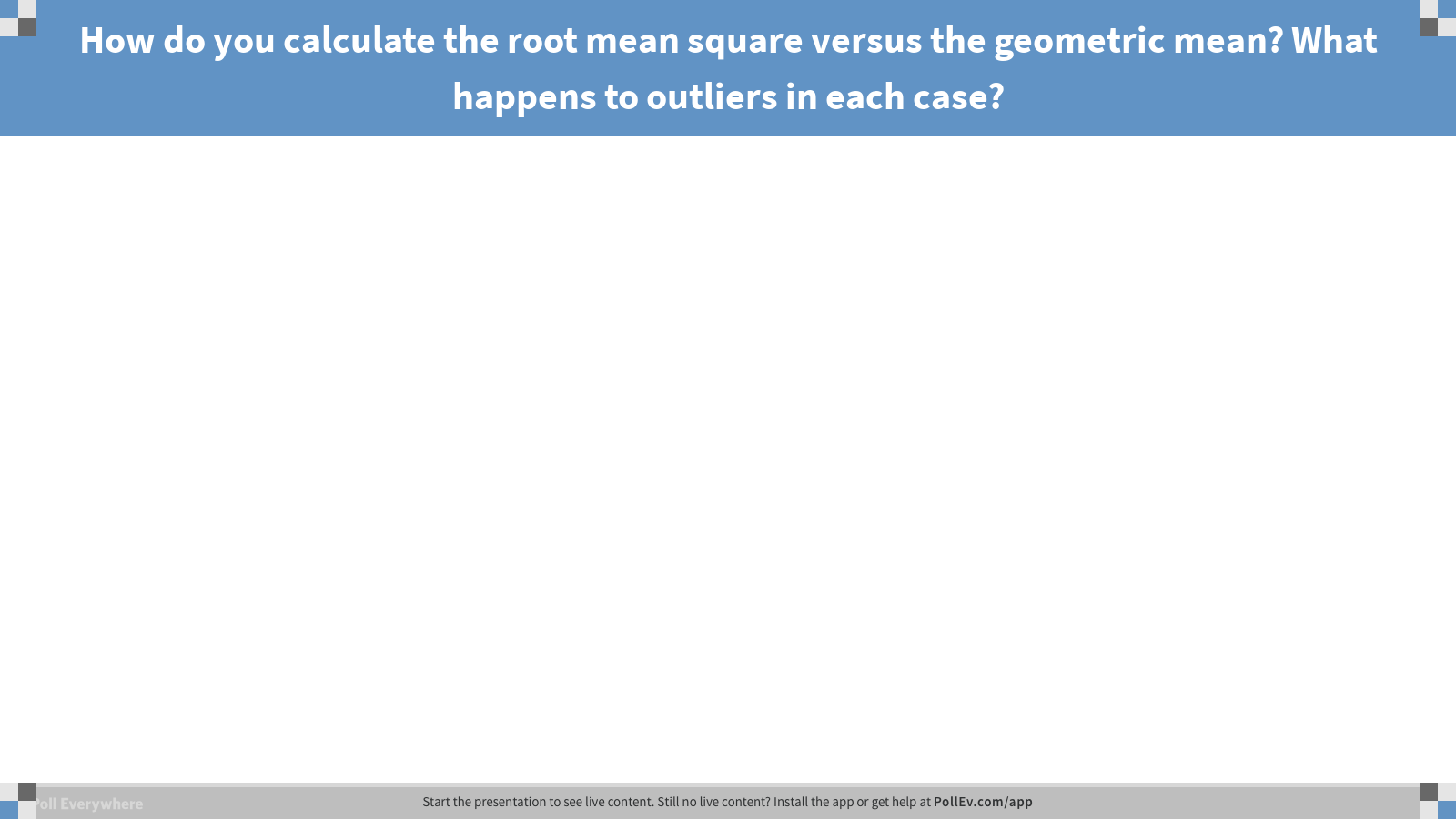 [Speaker Notes: Poll Title: How do you calculate the root mean square versus the geometric mean? What happens to outliers in each case?
https://www.polleverywhere.com/free_text_polls/QmBaLYcDLAYymng]
Examples in book with more clarity
FYI: examples given in slides that are not “Problems” at the back of the chapter are also fair game for exams.
6.7: Steady-state diffusion in one dimension                                                 Rectangular coordinates
Figure 6.6    Diffusion through a small rectangular volume of area A and thickness ∆x.
Schematic of steady diffusion across a membrane of thickness L that separates two well-mixed solutions. For this situation  < 1.
Schematic of steady diffusion across a membrane of thickness L that separates two well-mixed solutions. For this situation  < 1.
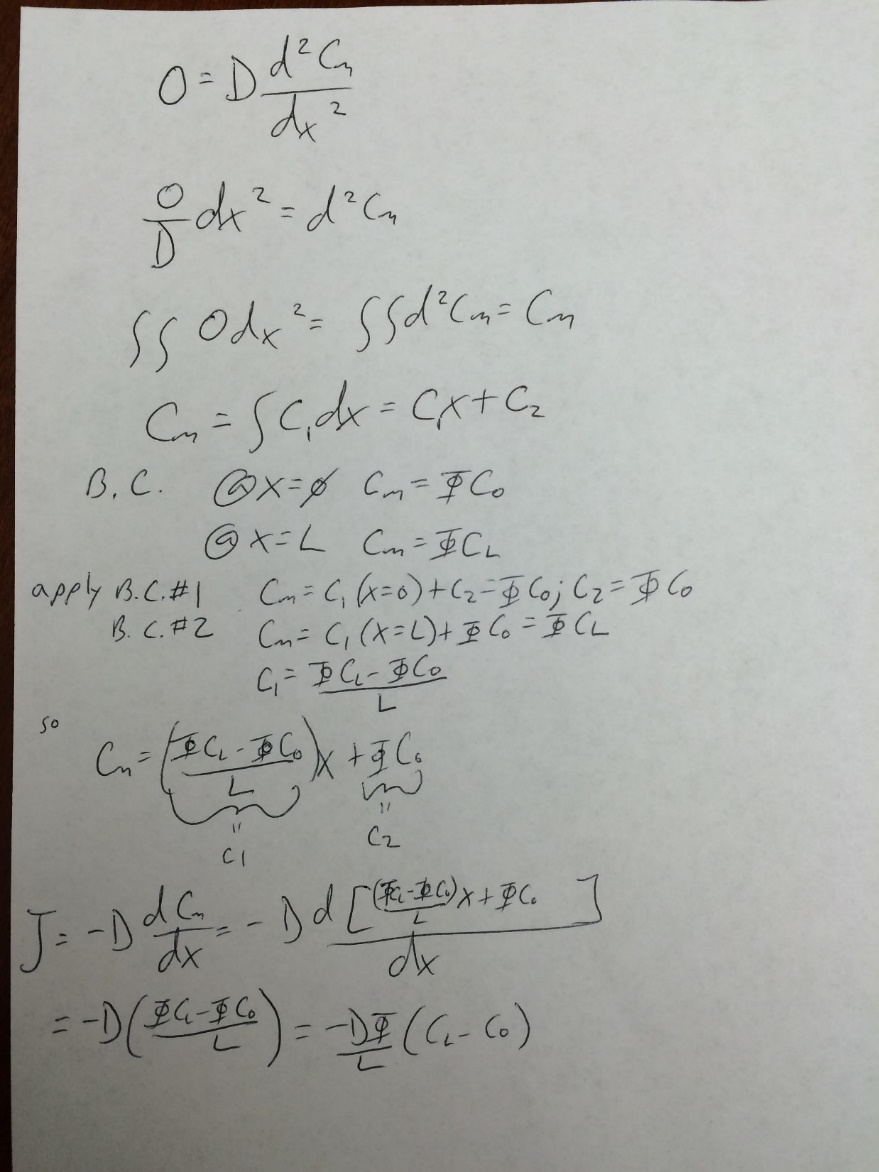 Example 6.5
Diffusion through a two-layer laminate. Each layer is described by a separate diffusion coefficient.
protein
Determine C(x)
Determine N(x)
Cellular
Smooth muscle
cell
C(x=0)=ΦCo
C(x=L)=ΦCL
Acellular
Elastic artery
Vf
protein
Diffusion through a two-layer laminate. Each layer is described by a separate diffusion coefficient.
protein
Determine C(x)
Determine N(x)
Cellular
Smooth muscle
cell
Acellular
Elastic artery
protein
6.7.1: Diffusion in gases
Figure 6.10    Diffusion of two gases. The concentrations in each reservoir are kept constant such that at steady state, CA = CAo0 and CB = CBo  CB = 0 at x = 0 and CA = 0 and 0at x = L.
Dilute solution?
Figure 6.10    Diffusion of two gases. The concentrations in each reservoir are kept constant such that at steady state, CA = CAo0 and CB = CBo  CB = 0 at x = 0 and CA = 0 and 0at x = L.
Dilute solution cannot be invoked…. Flux of one induced flux of another in the absence of bulk motion.
Figure 6.10    Diffusion of two gases. The concentrations in each reservoir are kept constant such that at steady state, CA = CAo0 and CB = CBo  CB = 0 at x = 0 and CA = 0 and 0at x = L.
Dilute solution cannot be invoked…. Flux of one induced flux of another in the absence of bulk motion.
Figure 6.10    Diffusion of two gases. The concentrations in each reservoir are kept constant such that at steady state, CA = CAo0 and CB = CBo  CB = 0 at x = 0 and CA = 0 and 0at x = L.
Note: no chemical rxns
Dilute solution cannot be invoked…. Flux of one induced flux of another in the absence of bulk motion.
Figure 6.10    Diffusion of two gases. The concentrations in each reservoir are kept constant such that at steady state, CA = CAo0 and CB = CBo  CB = 0 at x = 0 and CA = 0 and 0at x = L.
Note: no chemical rxns
[Gas]res.=constant
Dilute solution cannot be invoked…. Flux of one induced flux of another in the absence of bulk motion.
Figure 6.10    Diffusion of two gases. The concentrations in each reservoir are kept constant such that at steady state, CA = CAo0 and CB = CBo  CB = 0 at x = 0 and CA = 0 and 0at x = L.
Note: no chemical rxns
[Gas]res.=constant
Constant pressure maintained throughout
Dilute solution cannot be invoked…. Flux of one induced flux of another in the absence of bulk motion.
Figure 6.10    Diffusion of two gases. The concentrations in each reservoir are kept constant such that at steady state, CA = CAo0 and CB = CBo  CB = 0 at x = 0 and CA = 0 and 0at x = L.
Note: no chemical rxns
[Gas]res.=constant
Constant pressure maintained throughout
Fick’s 2nd Law applied:
What next?
Dilute solution cannot be invoked…. Flux of one induced flux of another in the absence of bulk motion.
Figure 6.10    Diffusion of two gases. The concentrations in each reservoir are kept constant such that at steady state, CA = CAo0 and CB = CBo  CB = 0 at x = 0 and CA = 0 and 0at x = L.
Note: no chemical rxns
[Gas]res.=constant
Constant pressure maintained throughout
Fick’s 2nd Law applied:
What next?
Dilute solution cannot be invoked…. Flux of one induced flux of another in the absence of bulk motion.
What next?
1-D
Can assume DAB=DBA
1-D
Can assume DAB=DBA
1-D
Now what?
1-D
Now what? Pressure is the same everywhere so…
1-D
Now what? Pressure is the same everywhere so…
Equimolar counterdiffusion
Analogous to diffusion through membrane if φ=1…
Example 6.6
Figure 6.11    Evaporation of liquid A and diffusion through a stagnant layer of gas B.
Is this more complex
Than the last?
Figure 6.11    Evaporation of liquid A and diffusion through a stagnant layer of gas B.
Is this more complex
Than the last?
Yes…
Consider this to be s.s. evaporation
Of a liquid A into a stagnant layer of gas
B. If there is a stagnant layer that
Means there is no bulk flow of the gas…
Not equimolar counterdiffusion.
Figure 6.11    Evaporation of liquid A and diffusion through a stagnant layer of gas B.
Is this more complex
Than the last?
Yes…
Consider this to be s.s. evaporation
Of a liquid A into a stagnant layer of gas
B. If there is a stagnant layer that
Means there is no bulk flow of the gas…
Not equimolar counterdiffusion because
Pretend there is a large
Reservoir supplying this
Concentration such that
It is constant.
Figure 6.11    Evaporation of liquid A and diffusion through a stagnant layer of gas B.
Is this more complex
Than the last?
Yes…
Consider this to be s.s. evaporation
Of a liquid A into a stagnant layer of gas
B. If there is a stagnant layer that
Means there is no bulk flow of the gas…
Not equimolar counterdiffusion because
B is insoluble in our fake situation…
Pressure is uniform
Pretend there is a large
Reservoir supplying this
Concentration such that
It is constant.
What next?
Figure 6.11    Evaporation of liquid A and diffusion through a stagnant layer of gas B.
Is this more complex
Than the last?
Yes…
Consider this to be s.s. evaporation
Of a liquid A into a stagnant layer of gas
B. If there is a stagnant layer that
Means there is no bulk flow of the gas…
Not equimolar counterdiffusion because
B is hardly soluble in our fake situation…
Pressure is uniform
Pretend there is a large
Reservoir supplying this
Concentration such that
It is constant.
What next?
What next?
Fick’s 2nd law
At s.s.
What next?
Fick’s 2nd law
At s.s.
Of note, gas is very slightly soluble and is much less than the flux due
To evaporation of the liquid A. so
B.C. Nby ~=0 at y=0… so…
What next?
Fick’s 2nd law
At s.s.
Of note, gas is very slightly soluble and is much less than the flux due
To evaporation of the liquid A. so
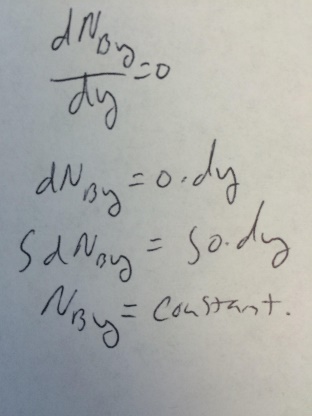 What next?
Fick’s 2nd law
At s.s.
Of note, gas is very slightly soluble and is much less than the flux due
To evaporation of the liquid A. so
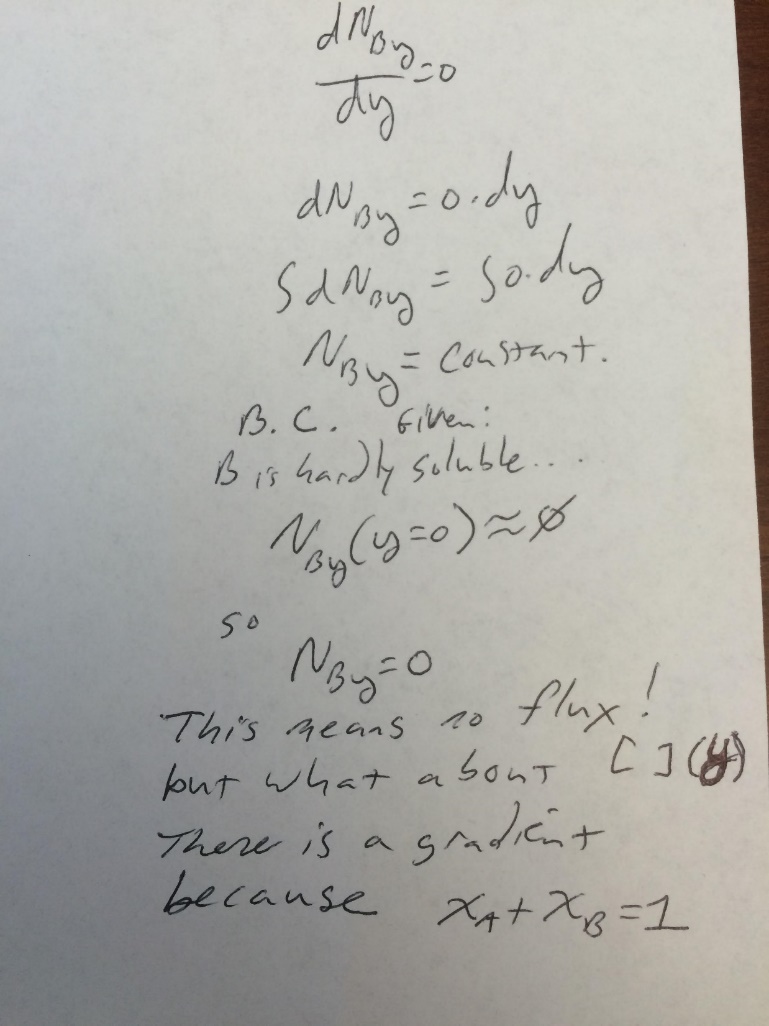 What next?
Fick’s 2nd law
At s.s.
Of note, gas is very slightly soluble and is much less than the flux due
To evaporation of the liquid A. so
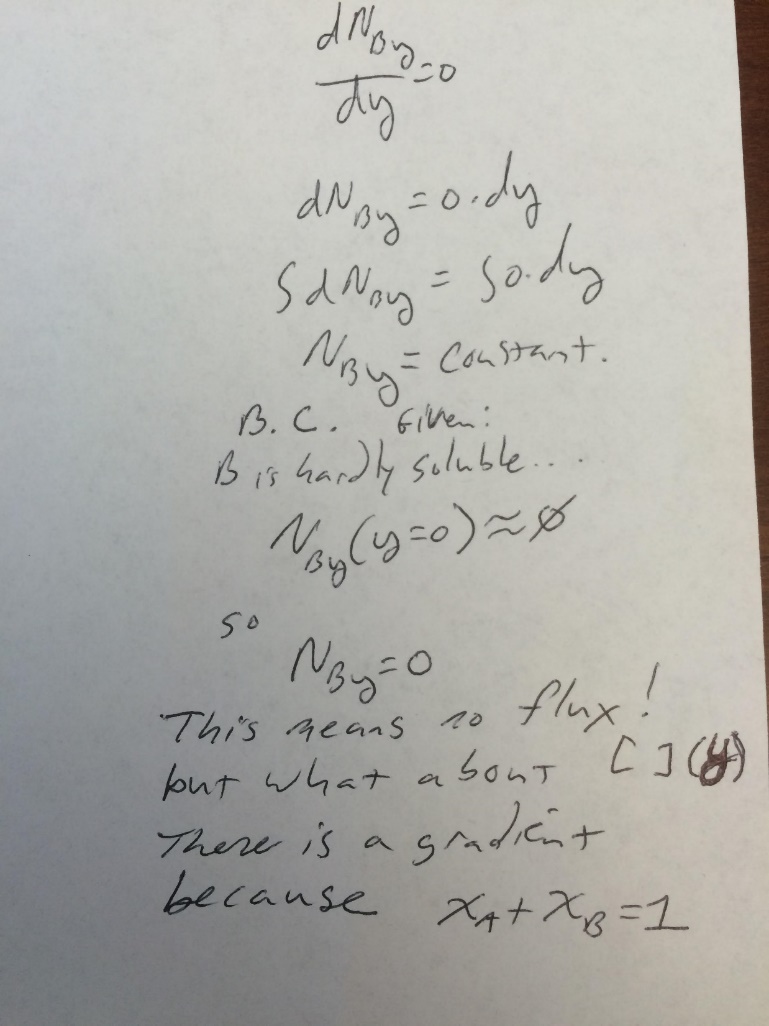 What next?
Fick’s 2nd law
At s.s.
Of note, gas is very slightly soluble and is much less than the flux due
To evaporation of the liquid A. so
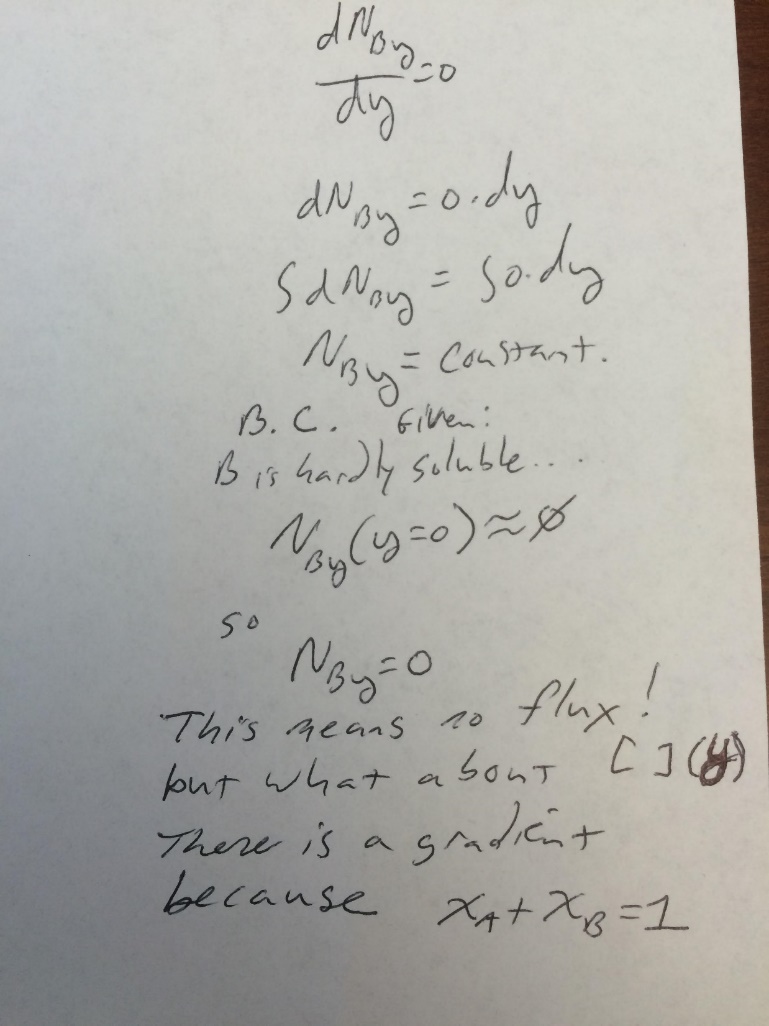 Remember:
What next?
Fick’s 2nd law
At s.s.
Of note, gas is very slightly soluble and is much less than the flux due
To evaporation of the liquid A. so
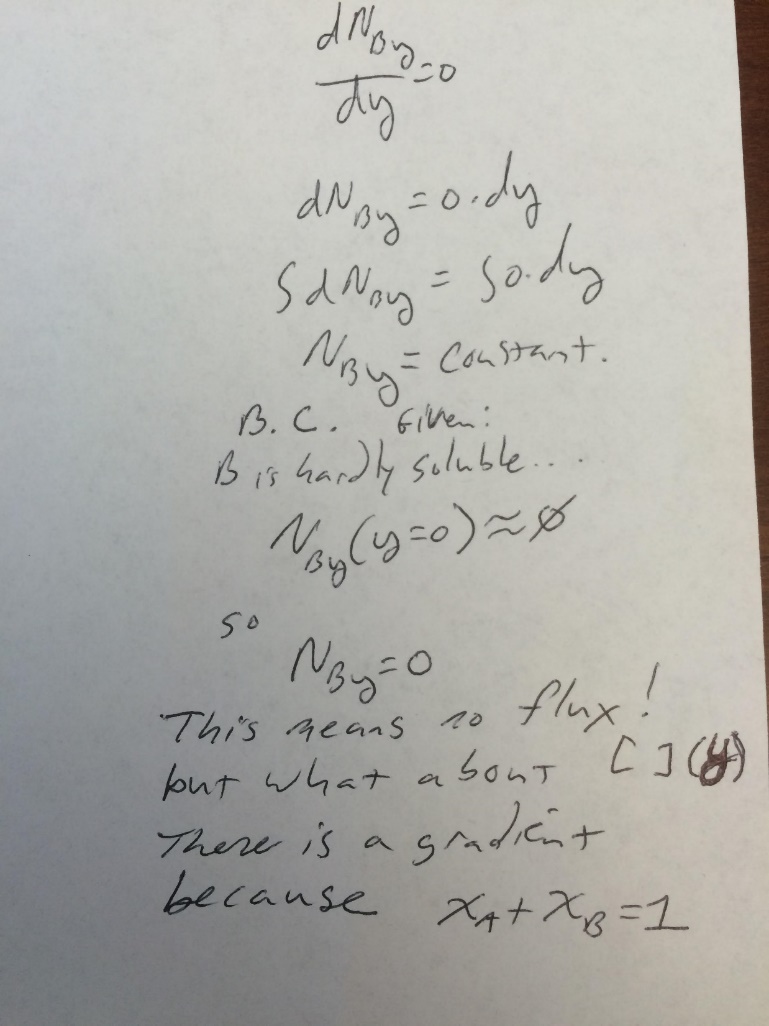 Remember:
What next?
Fick’s 2nd law
At s.s.
Of note, gas is very slightly soluble and is much less than the flux due
To evaporation of the liquid A. so
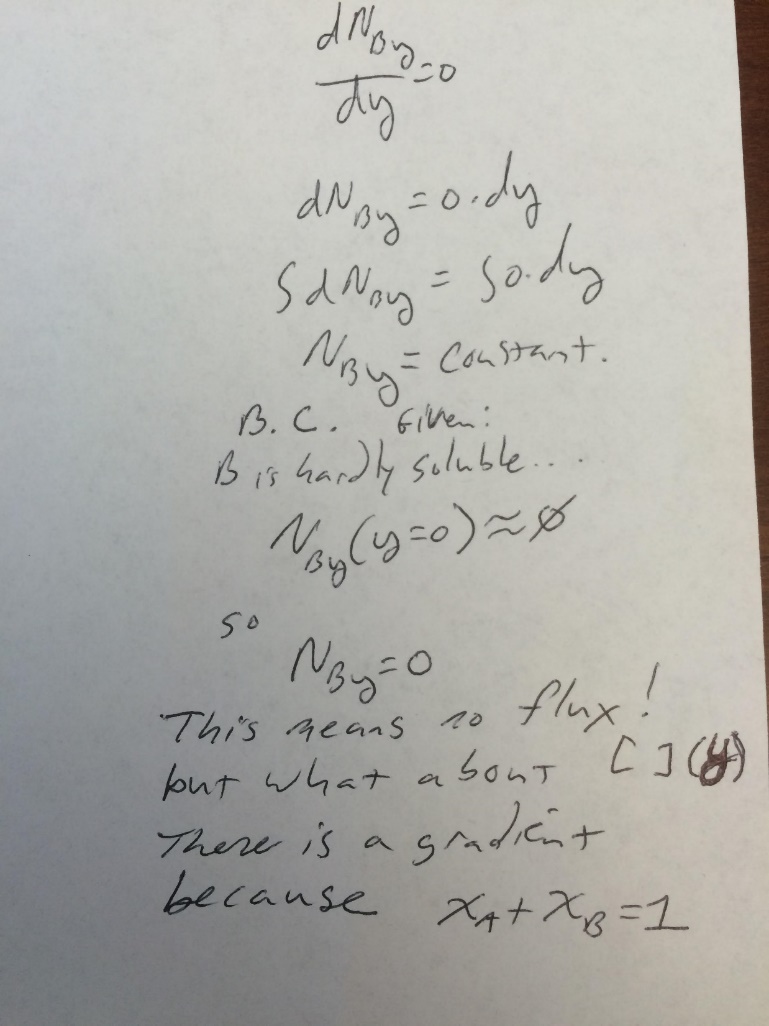 Remember:
What next?
Fick’s 2nd law
At s.s.
Of note, gas is very slightly soluble and is much less than the flux due
To evaporation of the liquid A. so
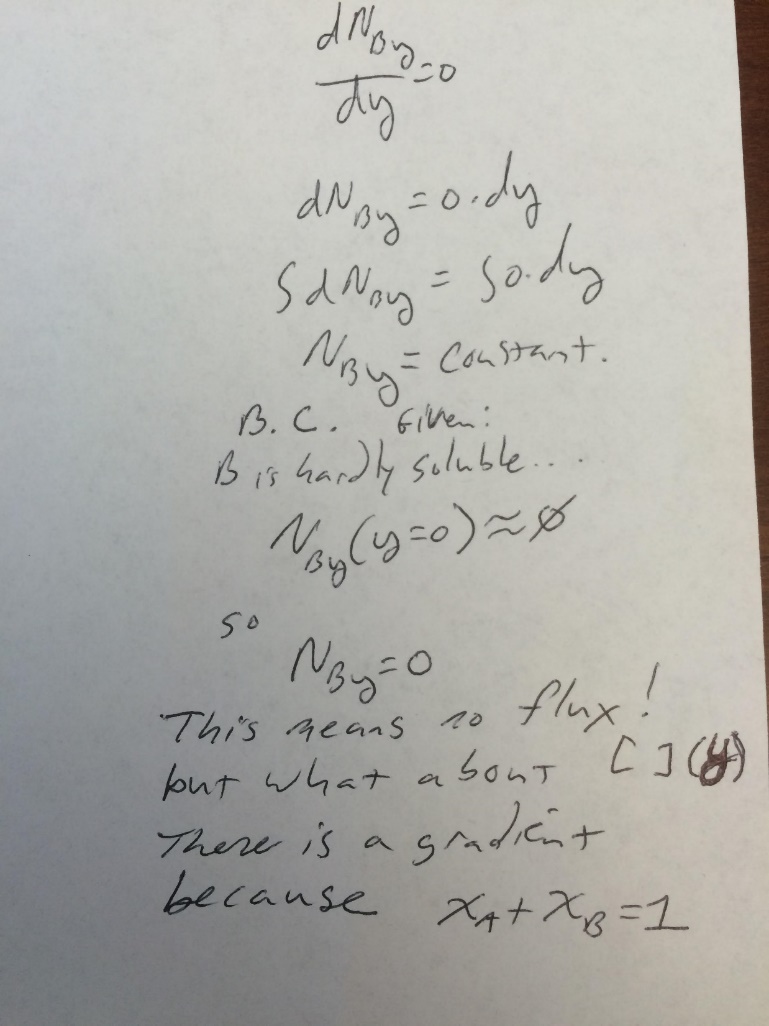 Remember:
Now what?
What next?
Fick’s 2nd law
At s.s.
Of note, gas is very slightly soluble and is much less than the flux due
To evaporation of the liquid A. so
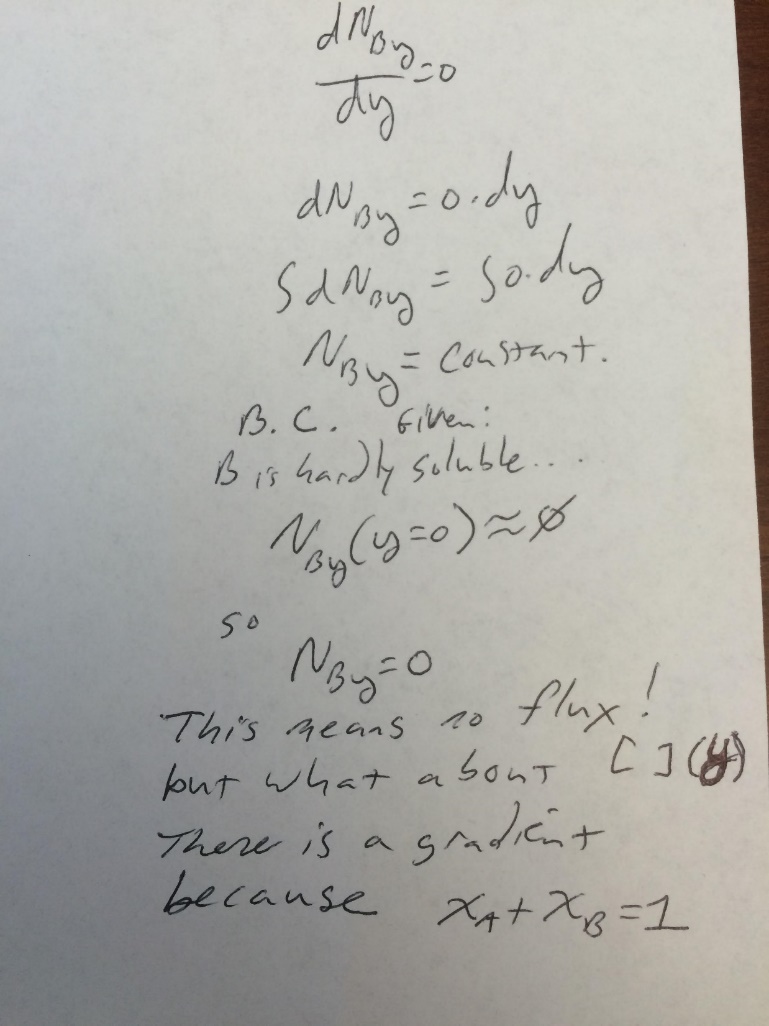 Remember:
Now what? Solve for NAy
What next?
Fick’s 2nd law
At s.s.
Of note, gas is very slightly soluble and is much less than the flux due
To evaporation of the liquid A. so
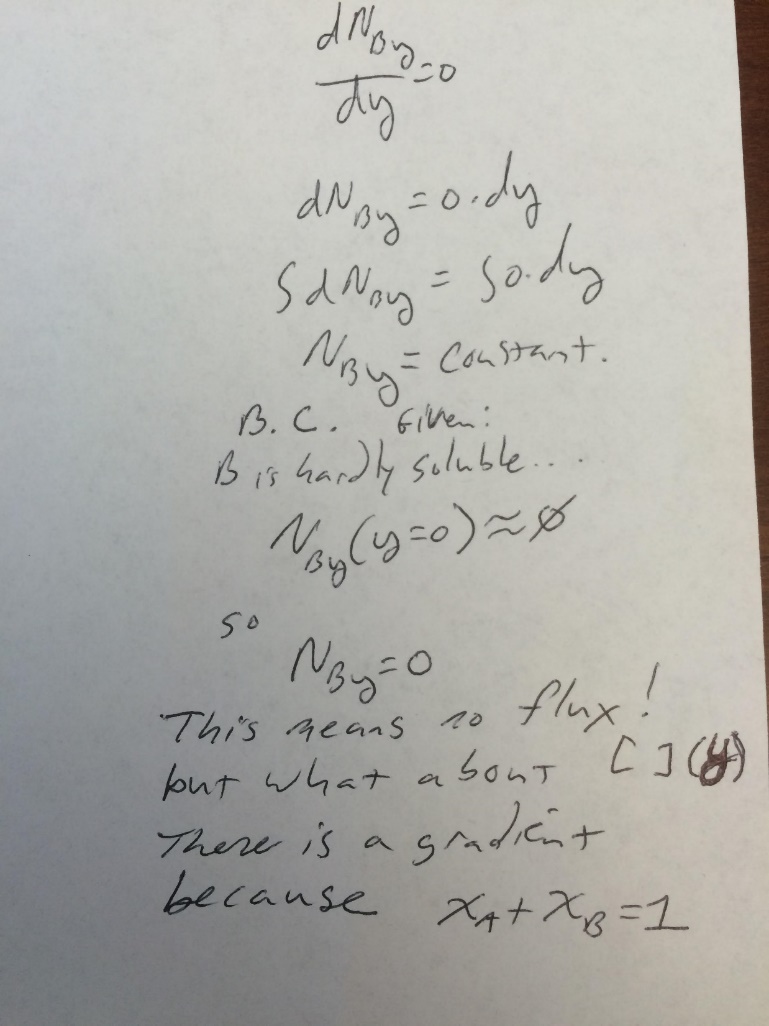 Remember:
Now what? Solve for NAy
Now what?
What next?
Fick’s 2nd law
At s.s.
Of note, gas is very slightly soluble and is much less than the flux due
To evaporation of the liquid A. so
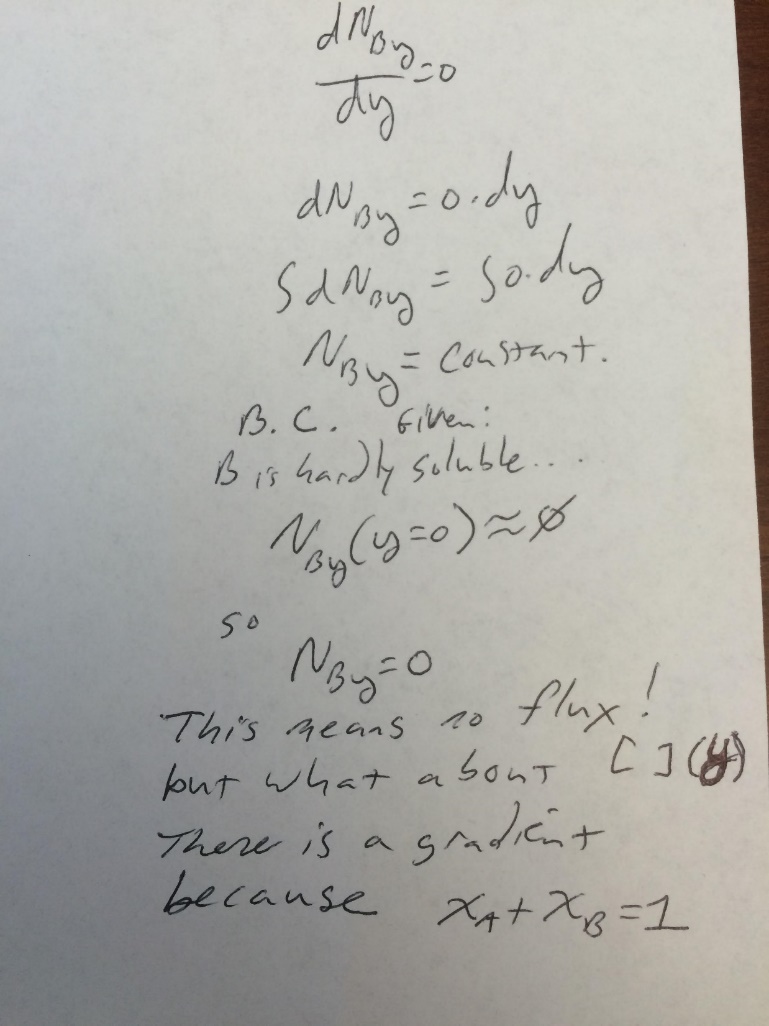 Remember:
Now what? Solve for NAy
Now what?
What next?
Fick’s 2nd law
At s.s.
Of note, gas is very slightly soluble and is much less than the flux due
To evaporation of the liquid A. so
Remember:
Now what? Solve for NAy
Now what?
Now what?
What next?
Fick’s 2nd law
At s.s.
Of note, gas is very slightly soluble and is much less than the flux due
To evaporation of the liquid A. so
Now what?
What next?
Fick’s 2nd law
At s.s.
Of note, gas is very slightly soluble and is much less than the flux due
To evaporation of the liquid A. so
Now what? Apply B.C.s
What next?
Fick’s 2nd law
At s.s.
Of note, gas is very slightly soluble and is much less than the flux due
To evaporation of the liquid A. so
Now what? Apply B.C.s
1) XA=XAo at y=0 and XA=0 at y=L
What next?
Fick’s 2nd law
At s.s.
Of note, gas is very slightly soluble and is much less than the flux due
To evaporation of the liquid A. so
Now what? Apply B.C.s
1) XA=XAo at y=0 and XA=0 at y=L
How?
Come to board…
What next?
Fick’s 2nd law
At s.s.
Of note, gas is very slightly soluble and is much less than the flux due
To evaporation of the liquid A. so
Now what? Apply B.C.s
1) XA=XAo at y=0 and XA=0 at y=L
How?
Come to board… and try in groups…
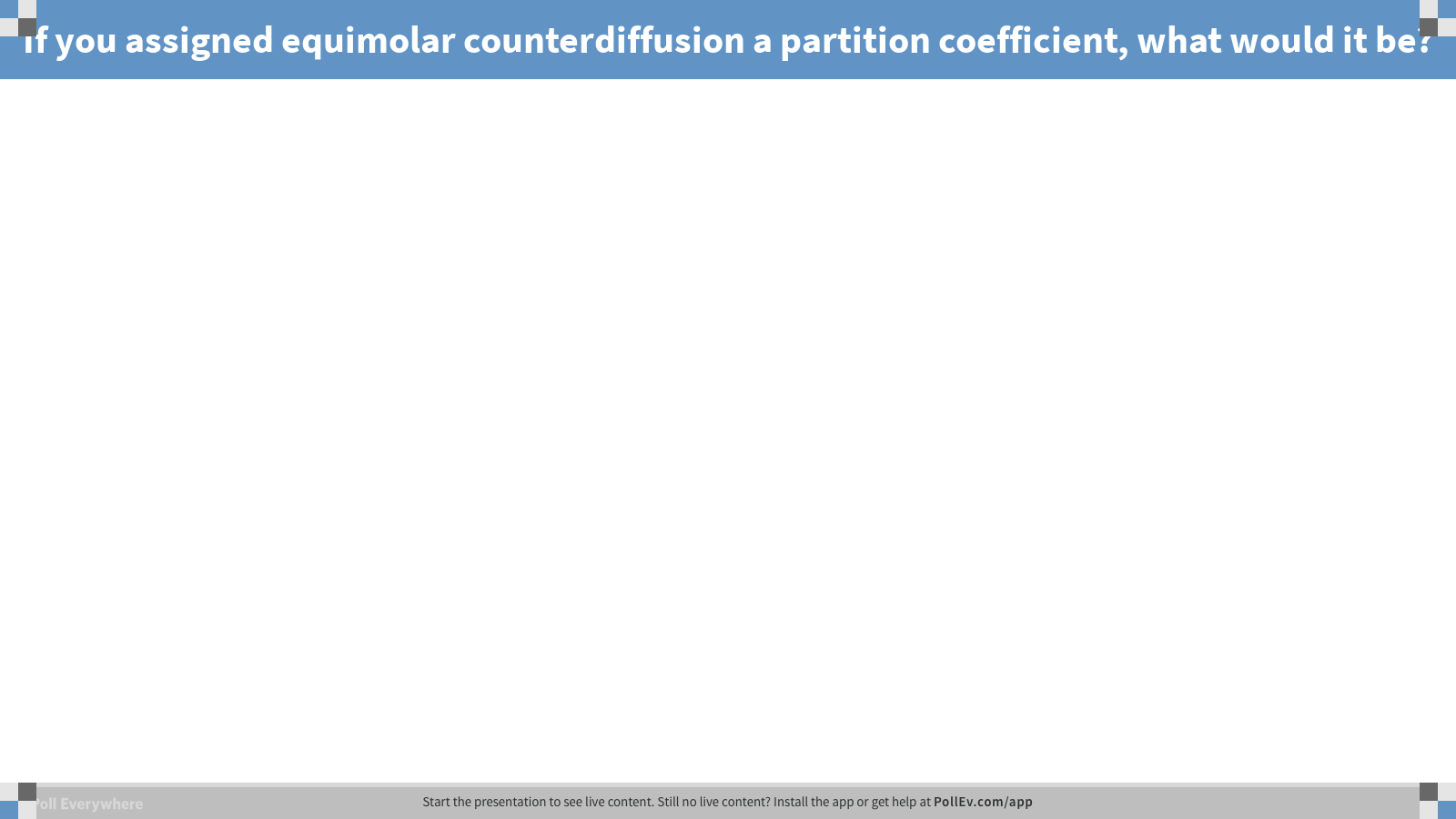 [Speaker Notes: Poll Title: If you assigned equimolar counterdiffusion a partition coefficient, what would it be?
https://www.polleverywhere.com/free_text_polls/m5ex31BAfzYAZ09]
Example 6.7.2: Radial diffusion in cylindrical coordinates
Figure 6.13    Radial diffusion through a cylindrical shell.
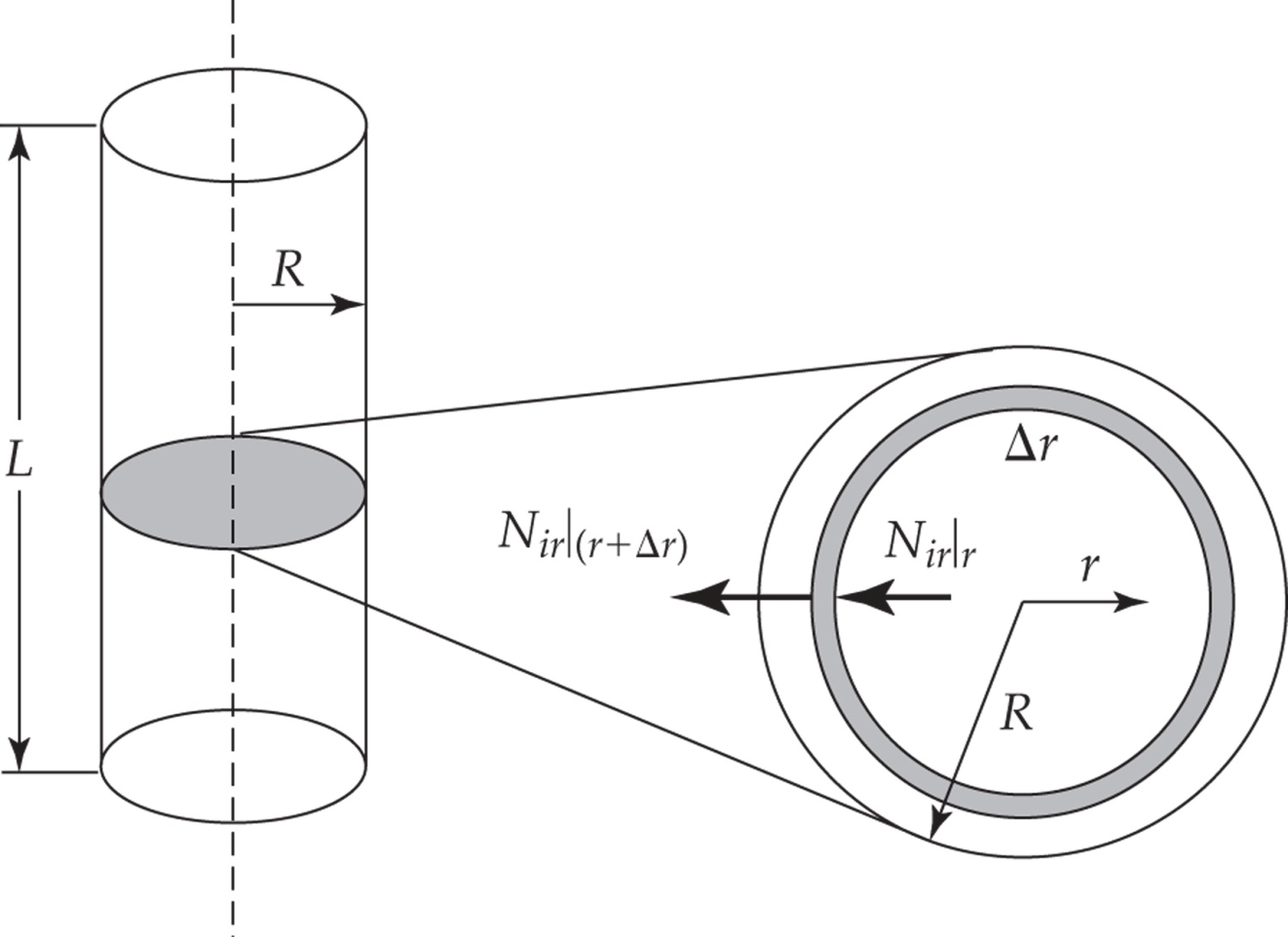 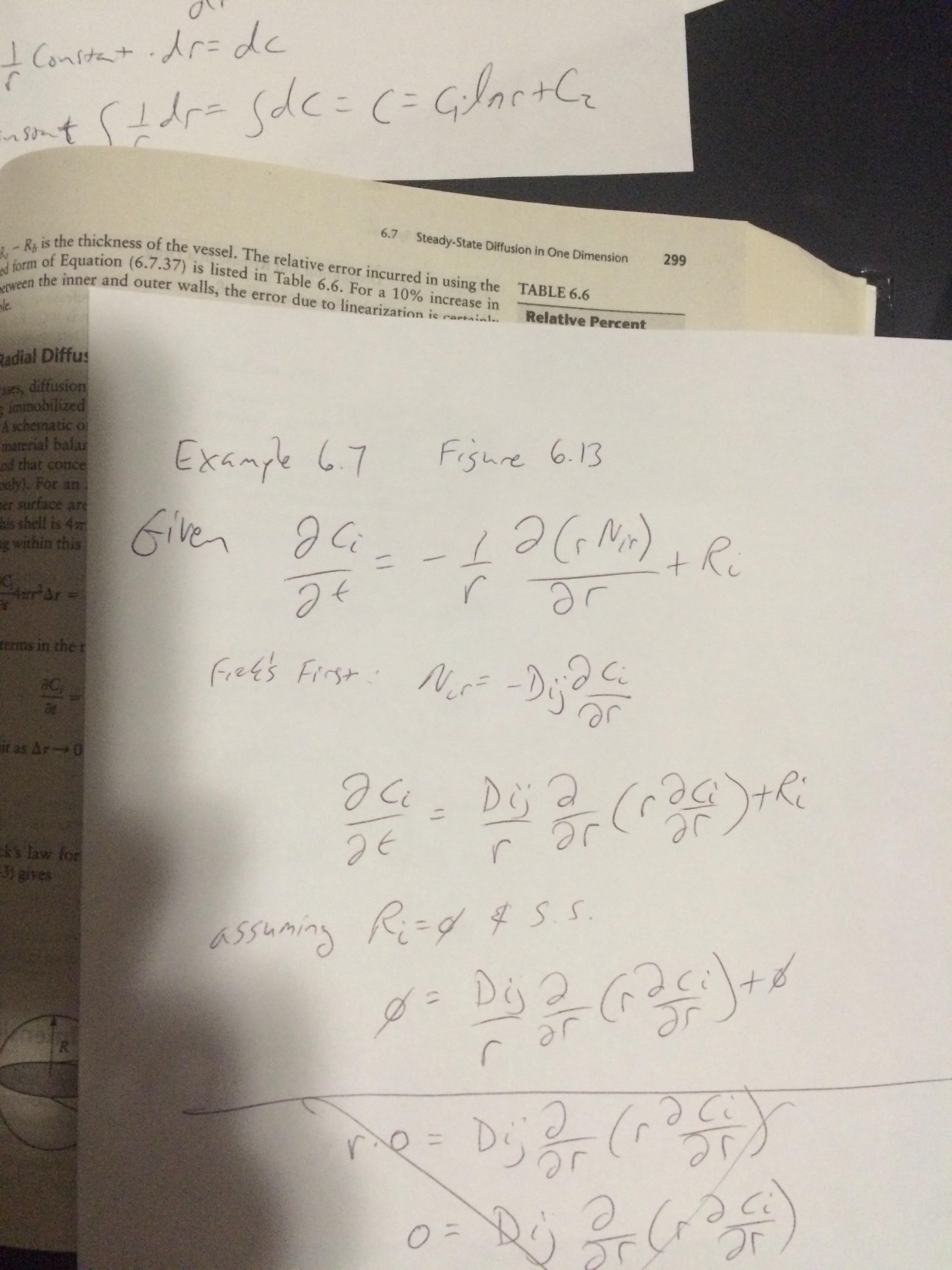 Assume no reaction
Assume steady state
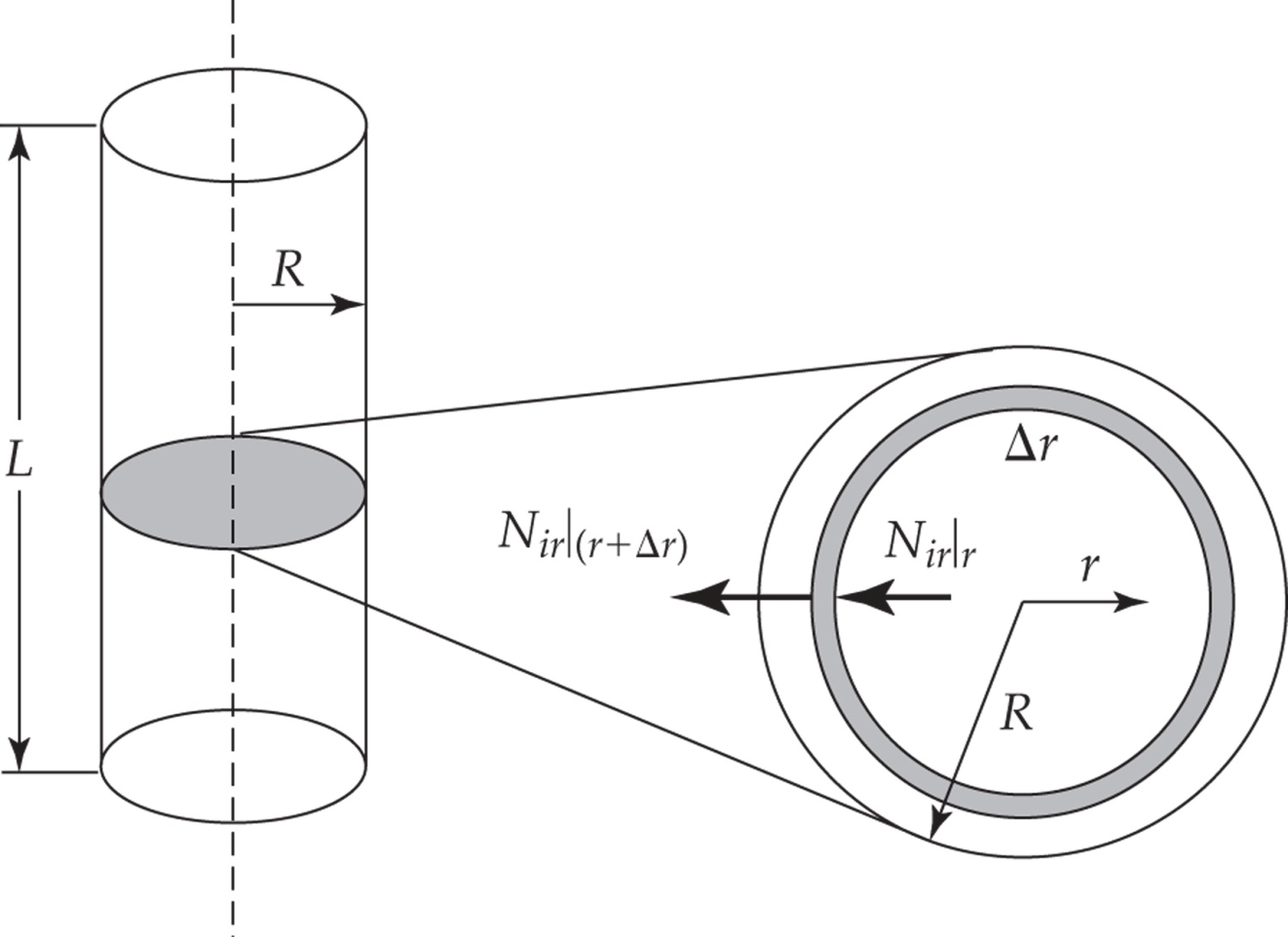 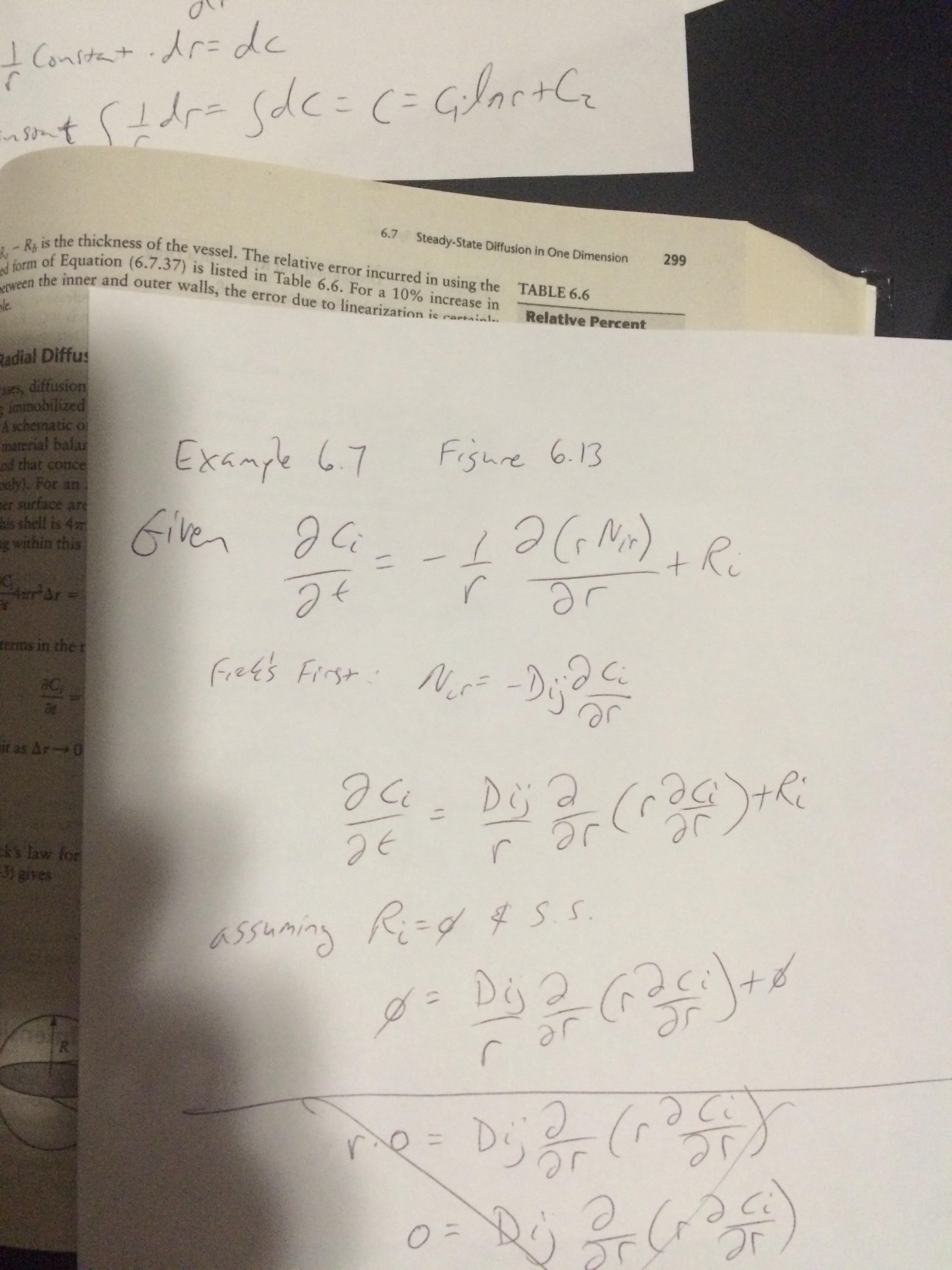 Assume no reaction
Assume steady state
Now what?
Come to board and solve the rest
Without B.C.s (look in book for B.C.s;
Assuming you can do that…)
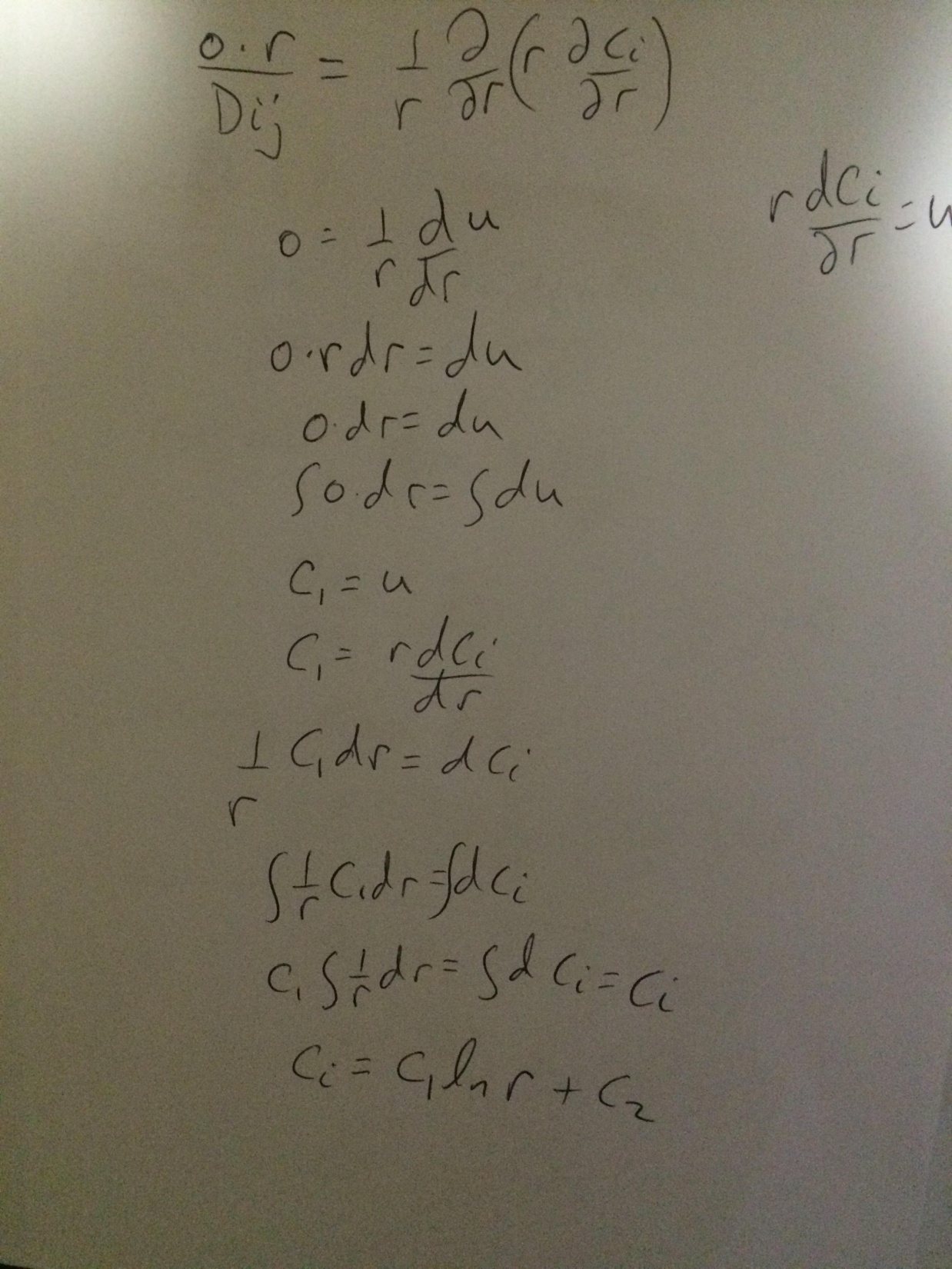 Skipping erf this semester for the sake of time.
erf
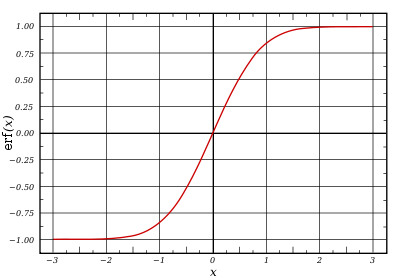 What is it equal to?
What is it used for?
What does this have to
do with probability density
unctions.
http://www.bishopkingdom.com/aichatbox/id/368/
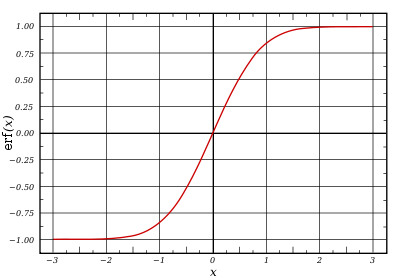 erf
What is it equal to?
What is it used for?     Diff. Eq.s and diffusion
What is erfc? erfc=1-erf
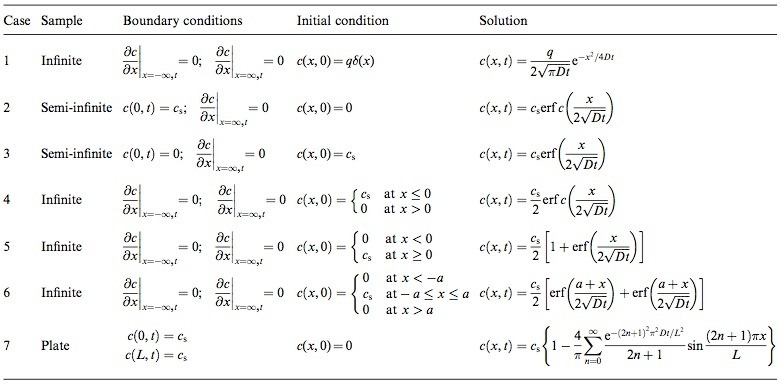 MatLab Code
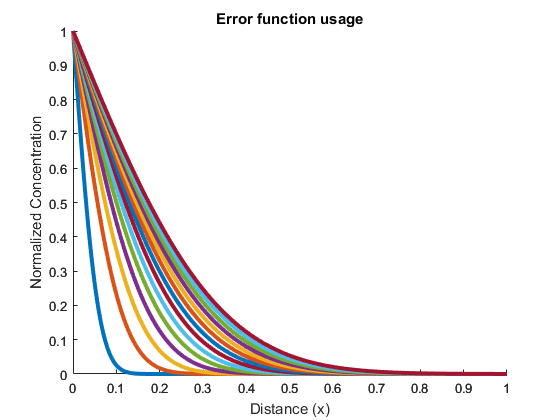 close all
x = [0:0.0000001:1];
 
figure1 = figure;
hold on
% Create axes
axes1 = axes('Parent',figure1);
hold(axes1,'on');
 
% Create multiple lines using matrix input to plot
%plot(X1,YMatrix1,'Parent',axes1);
 
% Create xlabel
xlabel('Distance (x)');
 
% Create title
title('Error function usage');
 
% Create ylabel
ylabel('Normalized Concentration');
 
% Set the remaining axes properties
%set(axes1,'FontSize',14,'FontWeight','bold');
for i = 1:2.5:35
    plot(x,1-erf(x/(2*sqrt(i*10^-3))),'linewidth',3)
end
x = [0:0.0000001:1];
figure2 = figure;
% Create axes
axes1 = axes('Parent',figure2);
hold(axes1,'on');
% Create multiple lines using matrix input to plot
%plot(X1,YMatrix1,'Parent',axes1);
 
% Create xlabel
xlabel('Distance (x)');
 
% Create title
title('Error function usage');
 
% Create ylabel
ylabel('Normalized Concentration');
 
% Set the remaining axes properties
%set(axes1,'FontSize',14,'FontWeight','bold');
for i = 1:2.5:35
    plot(x,erfc(x/(2*sqrt(i*10^-3))),'linewidth',3)
end